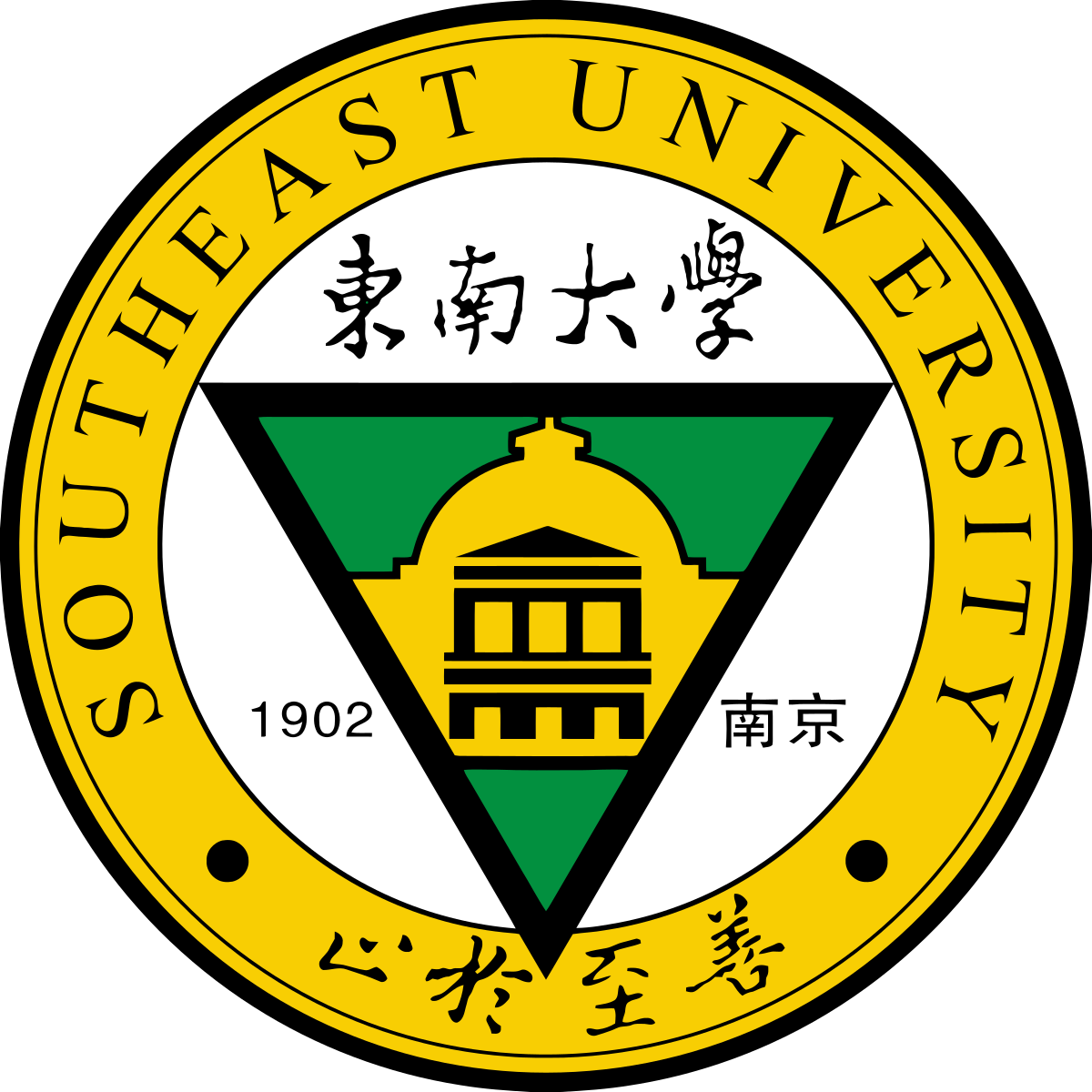 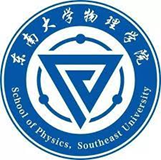 GW170817 limits on Axion-like Particles
Yongchao Zhang（张永超）Southeast University
Higgs Potential 2024, HefeiDec 22, 2024
mainly based on PRL132(2024)101003
in collaboration with P. S. B. Dev, J.-F. Fortin, S. P. Harris & K. Sinha
1
Multi-messenger astrophysics
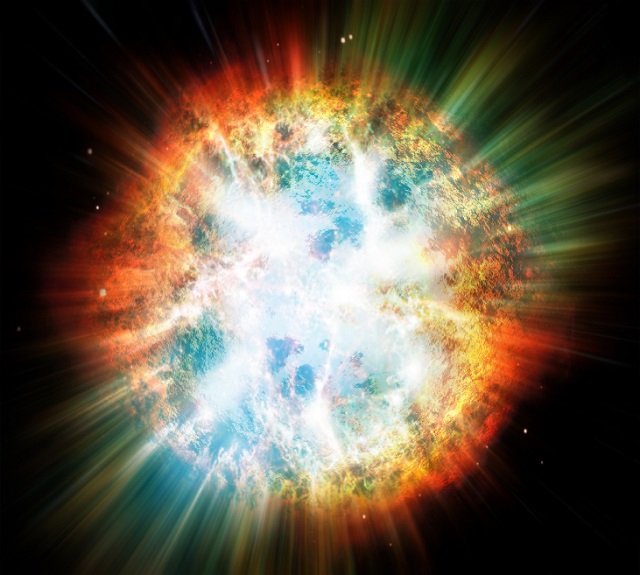 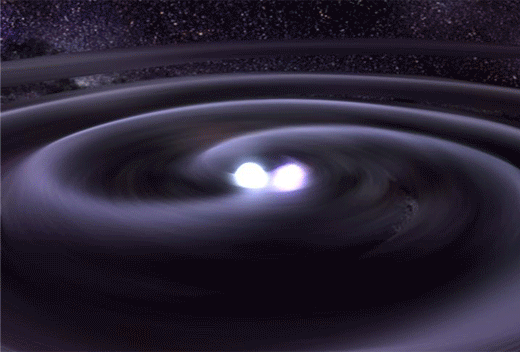 SN1987A
Neutron Star merger
2
NS merger  ALPs  photons
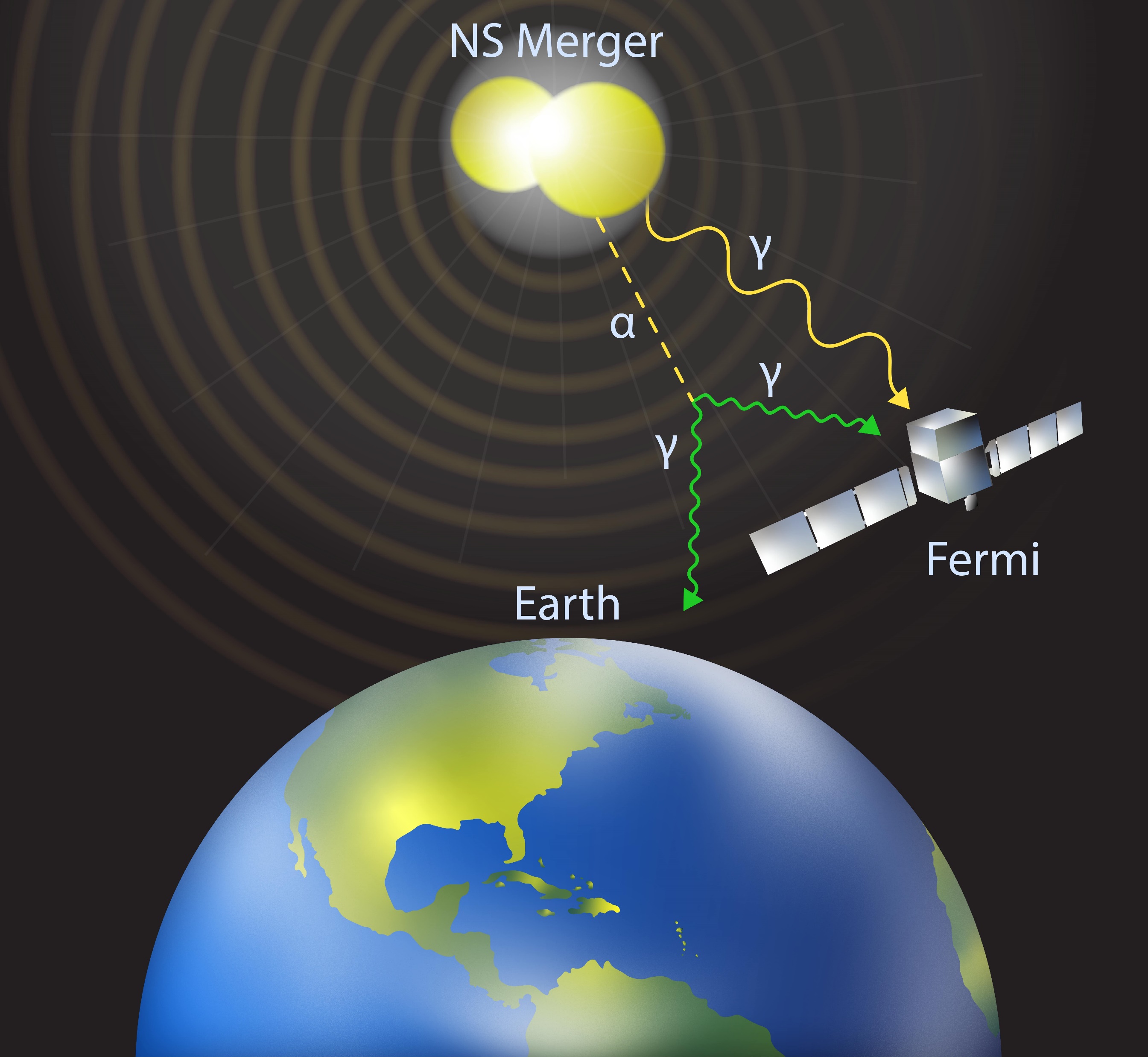 GWs
3
ALP couplings & processes
To photons:
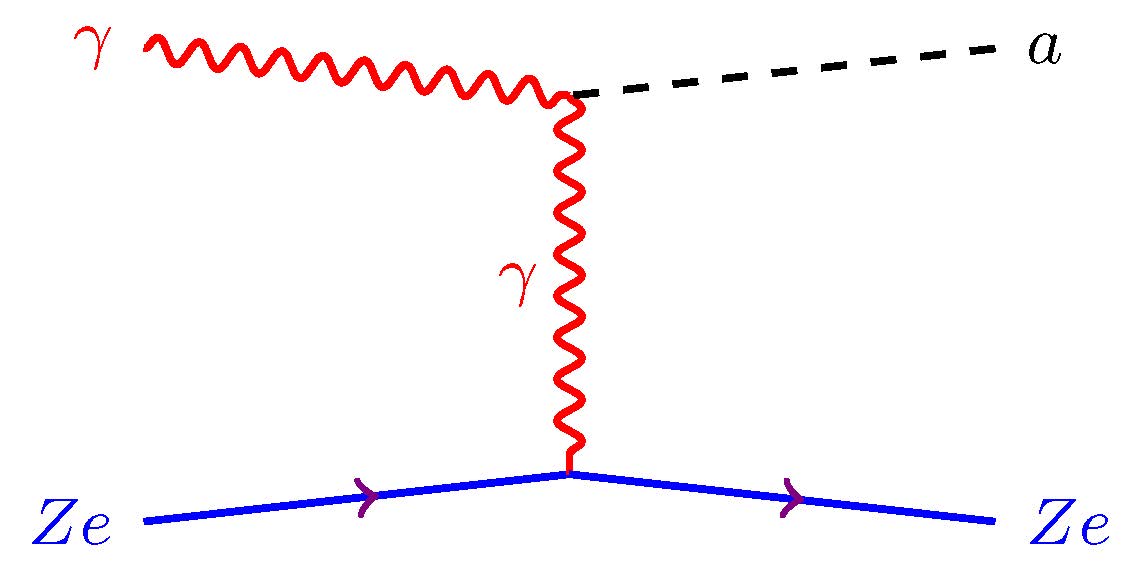 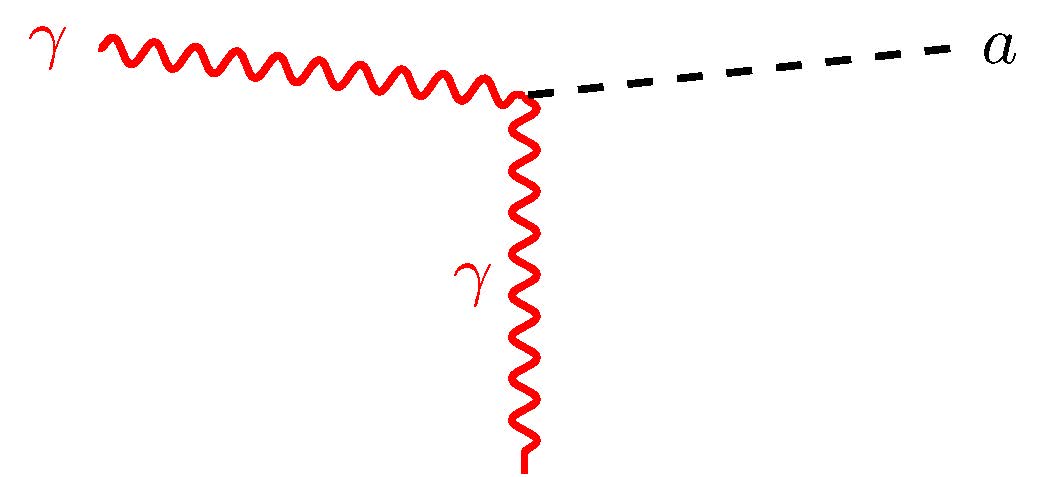 To nucleons
coalescence
Primakoff
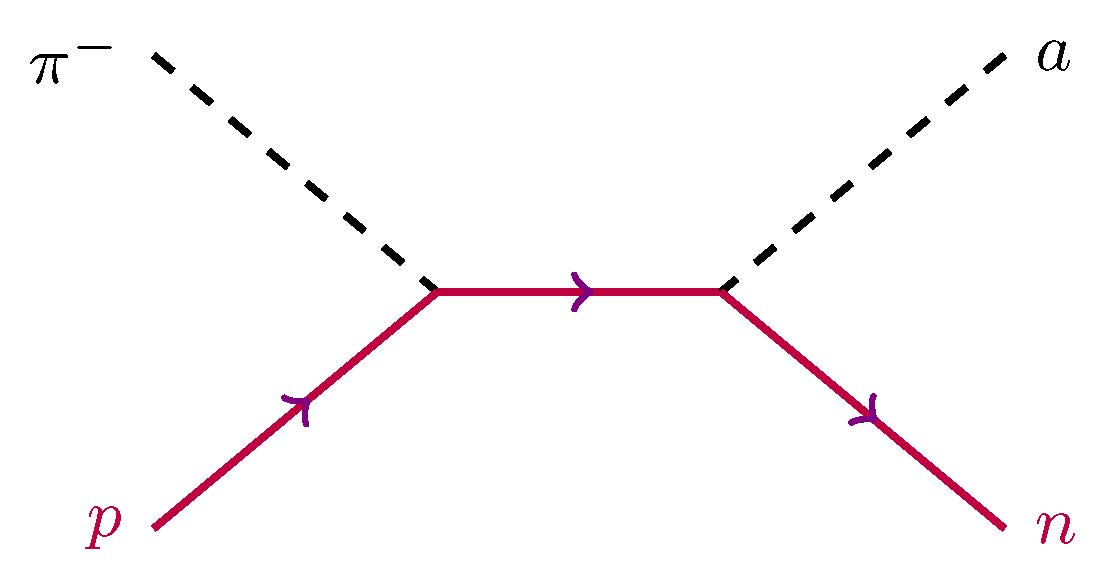 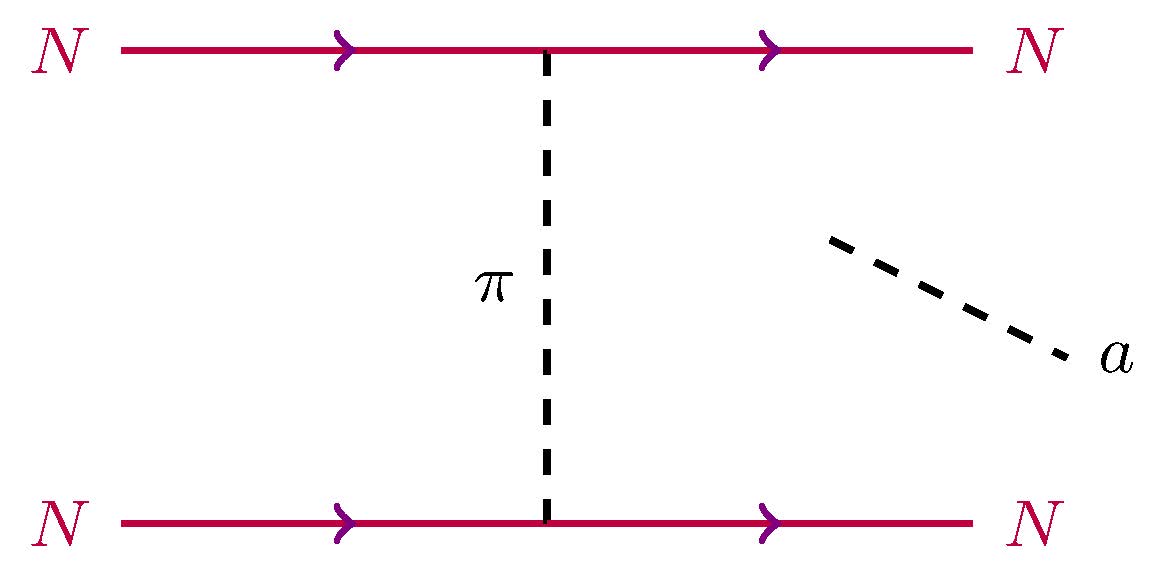 Turner, PRD45(1992)1066; Raffelt & Seckel, PRD52(1995)1780;
Carenza, Fore, Giannotti, Mirizzi & Reddy, PRL126(2021)071102
4
pion-axion conversion
Nucleon bremsstrahlung
[Speaker Notes: https://indico.ibs.re.kr/event/445/contributions/2690/attachments/3053/3305/Pres_PCarenza_IBSICTP.pdf]
ALP couplings & processes
To electrons/muons
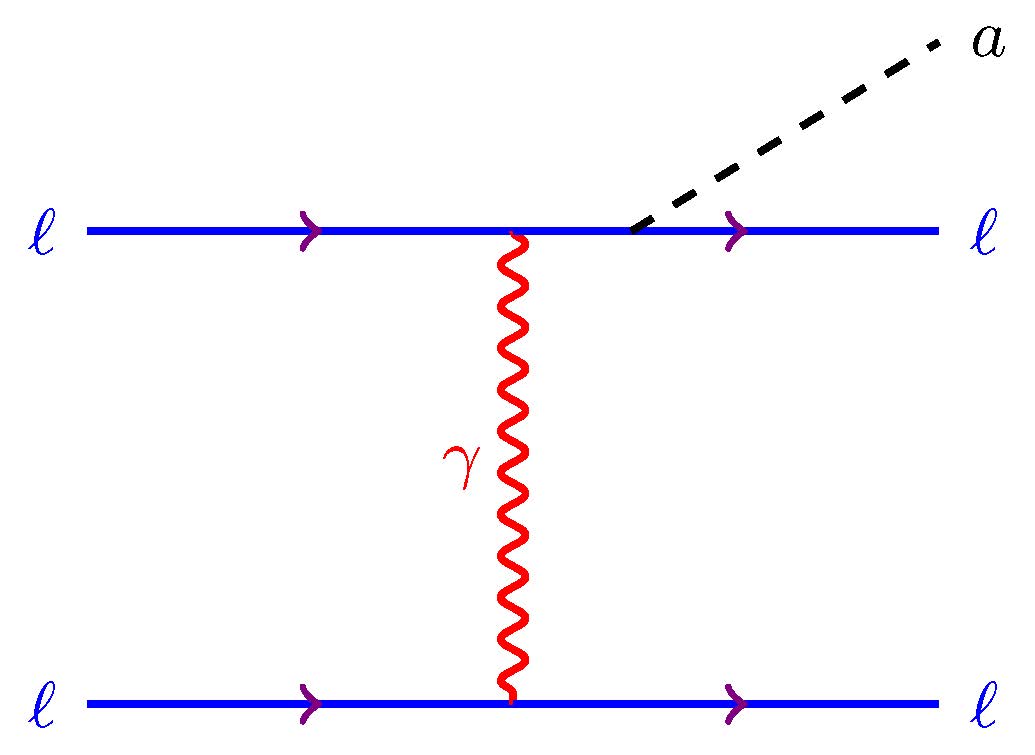 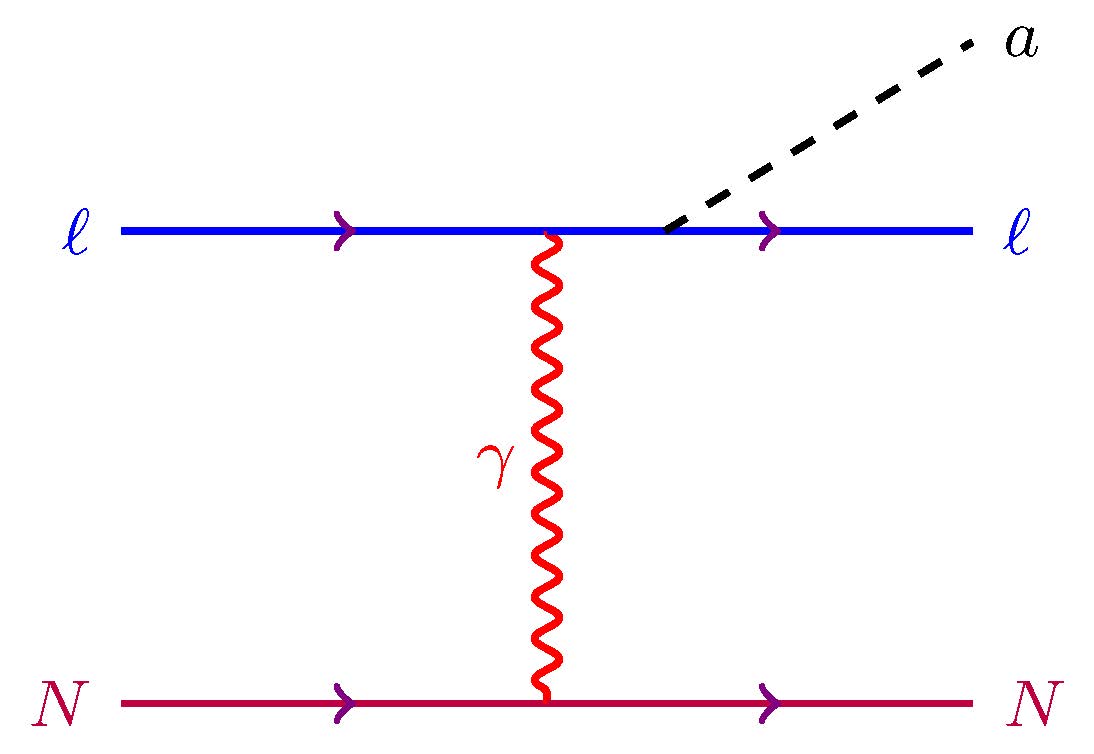 5
[Speaker Notes: https://indico.ibs.re.kr/event/445/contributions/2690/attachments/3053/3305/Pres_PCarenza_IBSICTP.pdf]
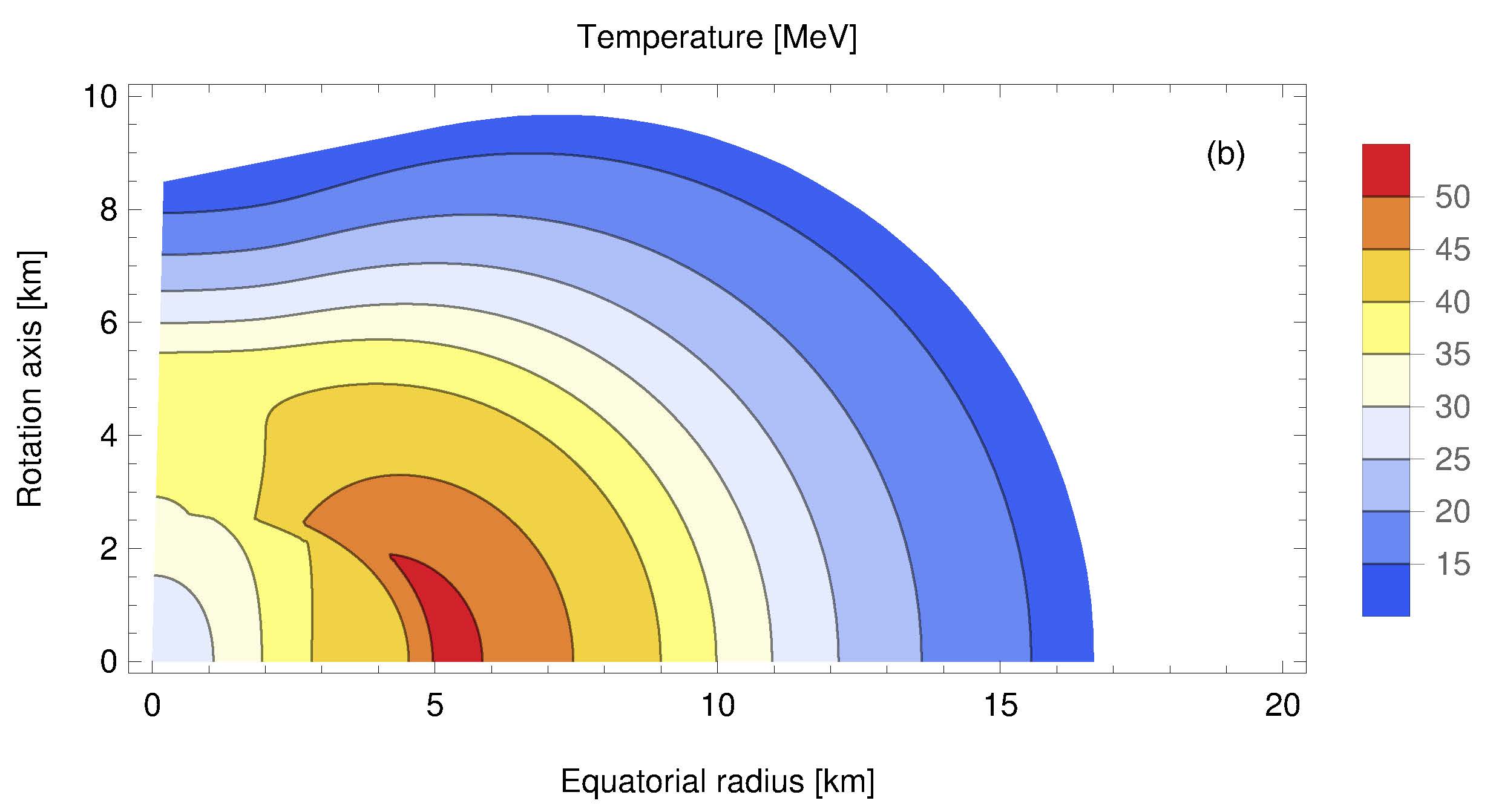 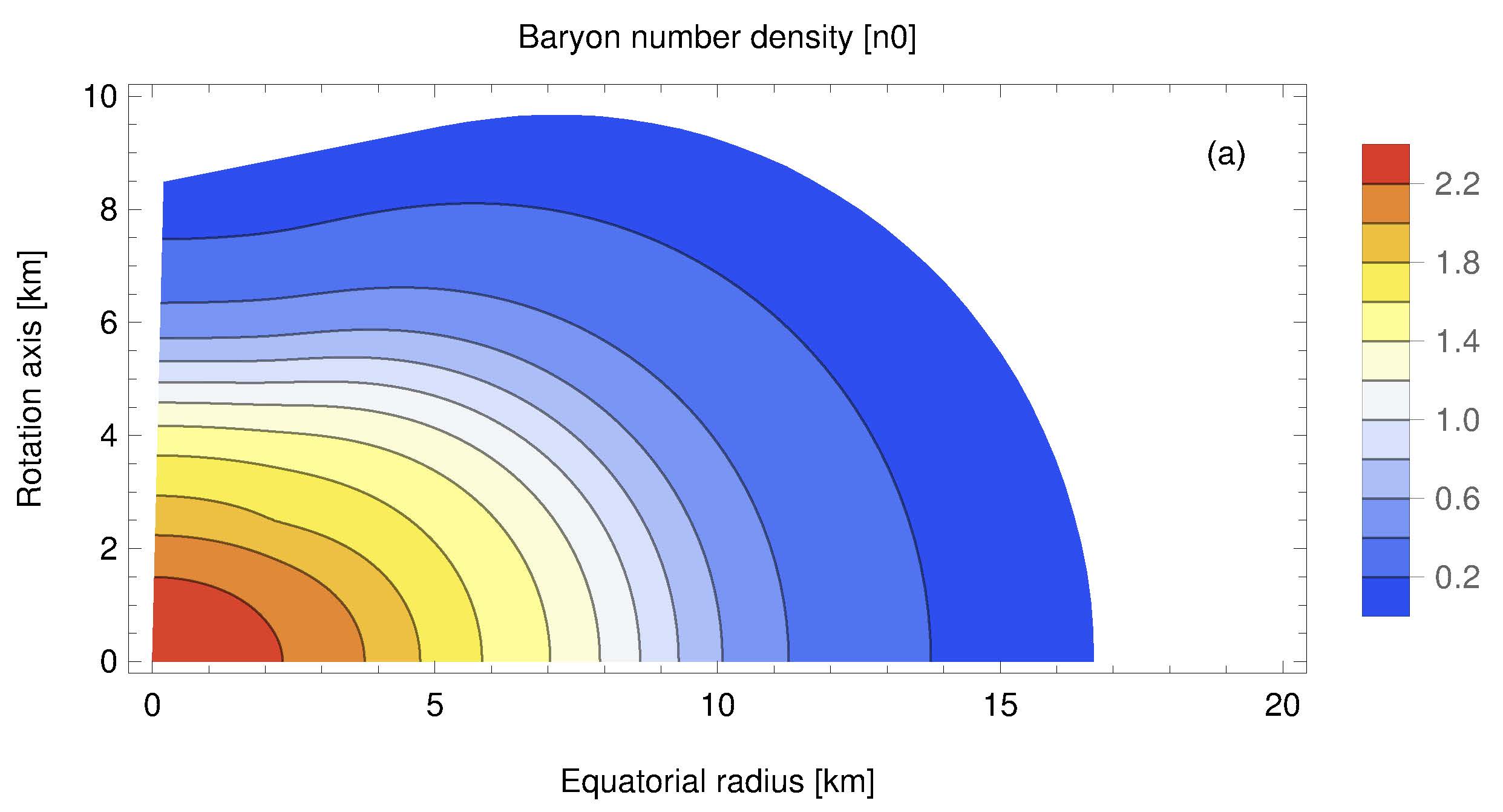 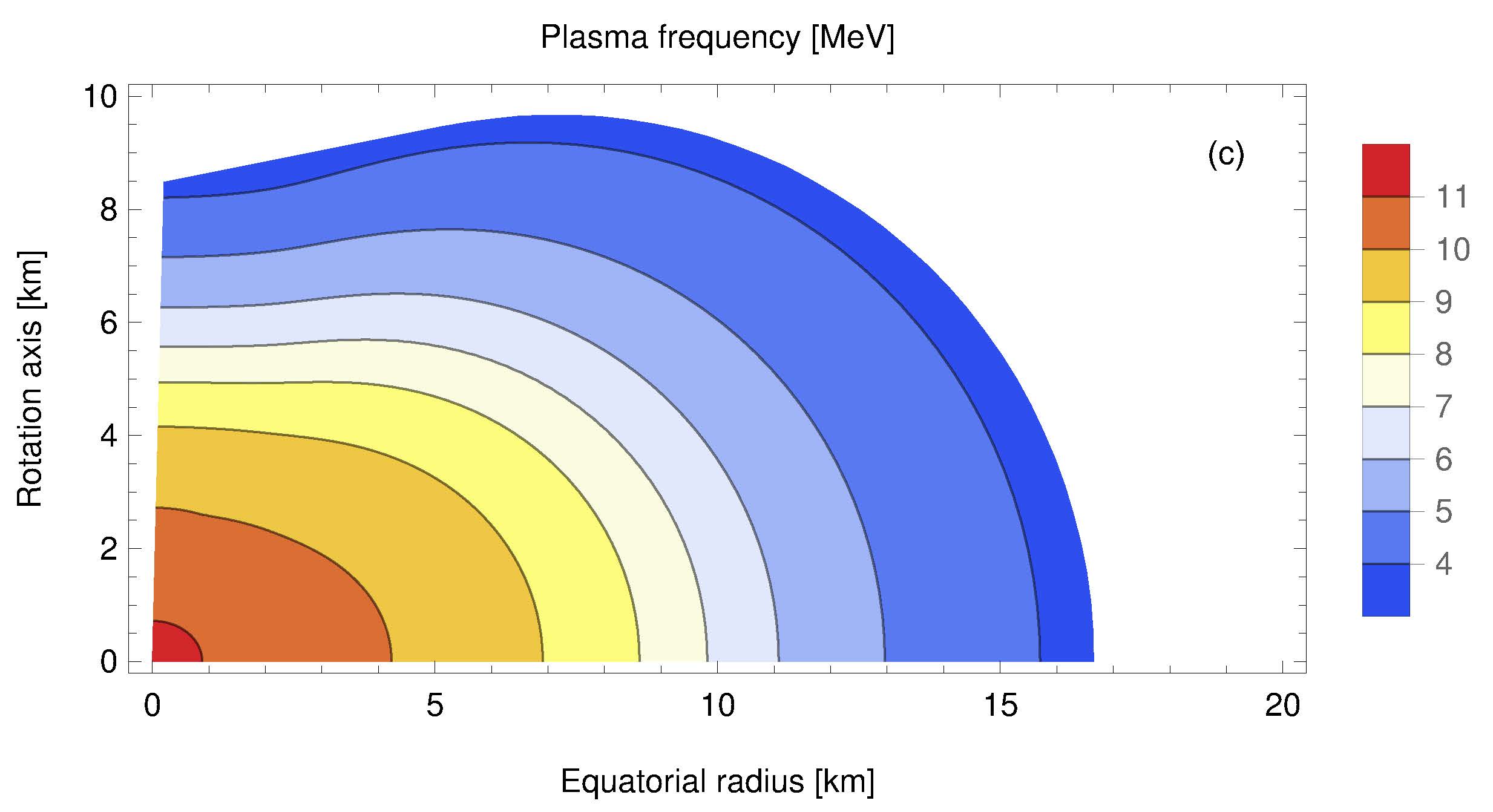 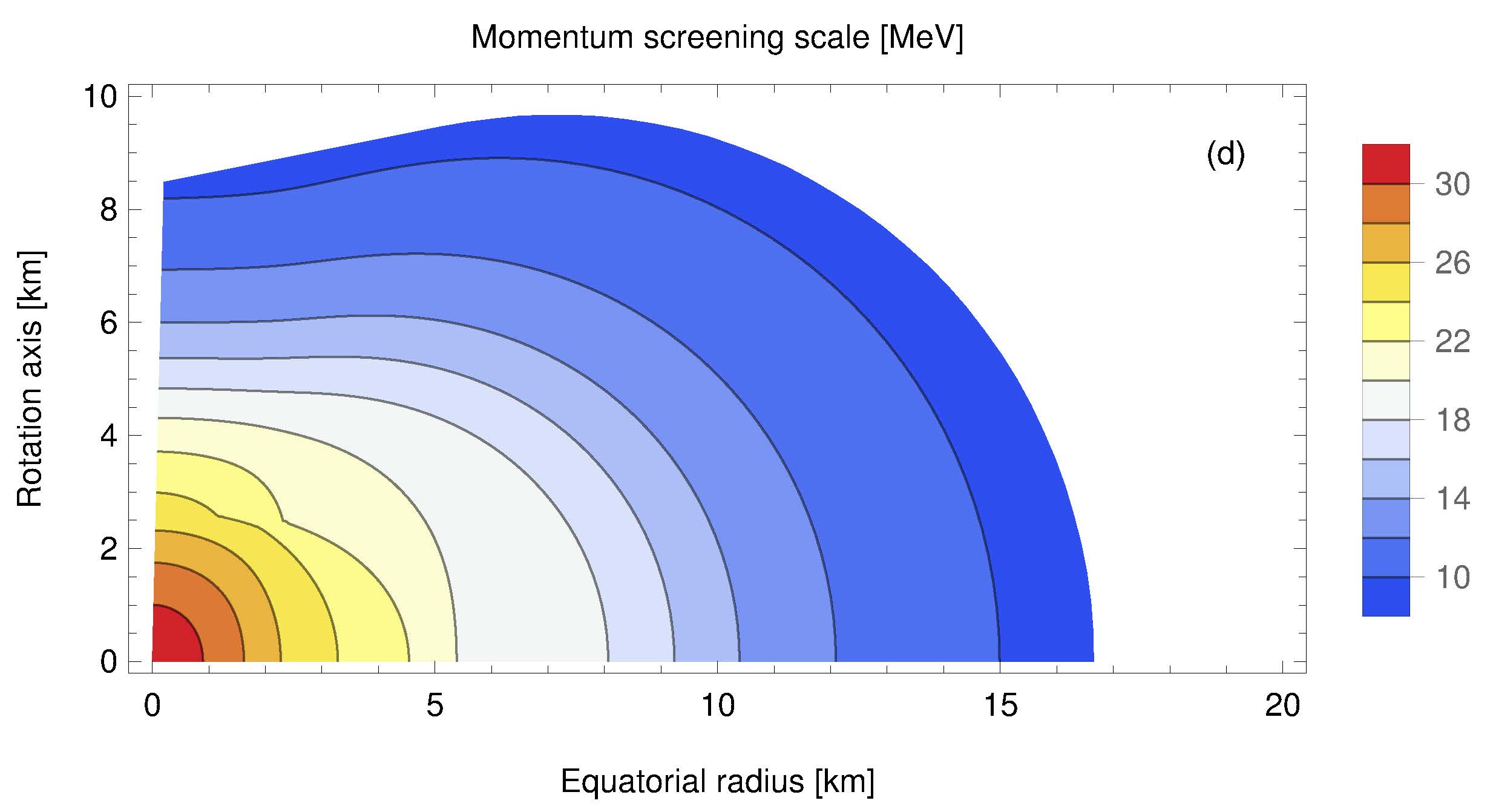 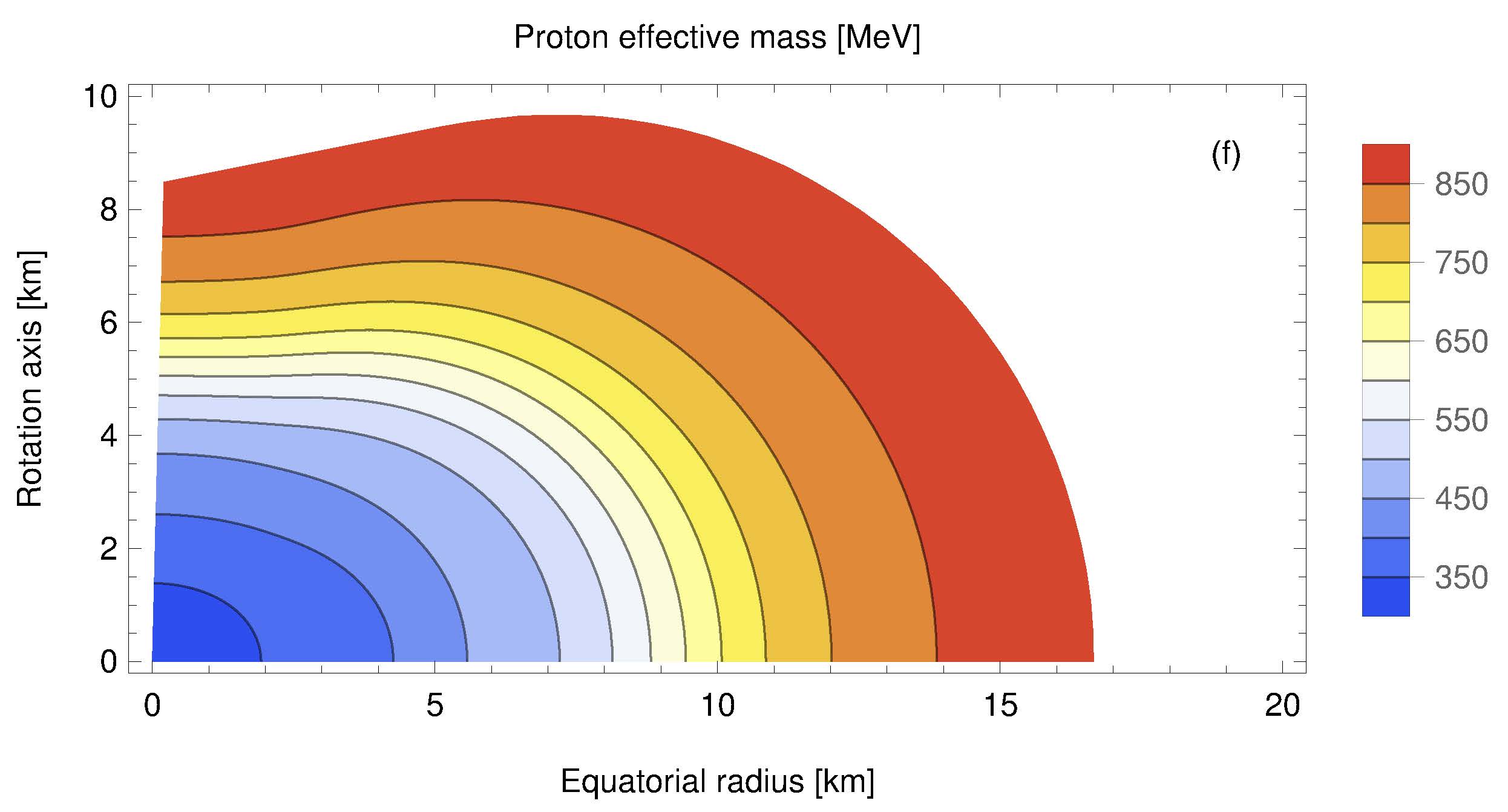 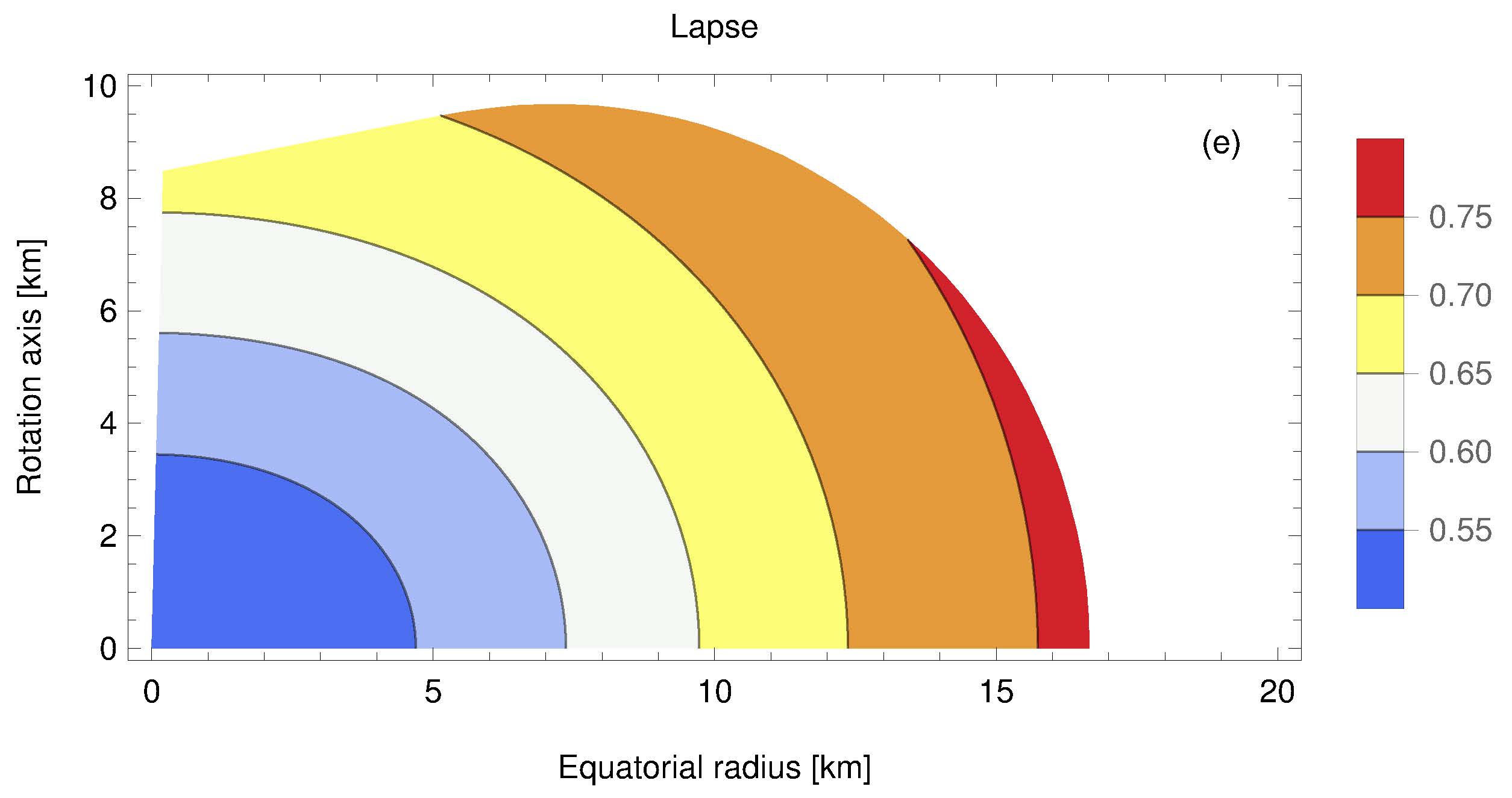 6
ALP spectra: NS profiles
Assuming ALP coupling only to photons.
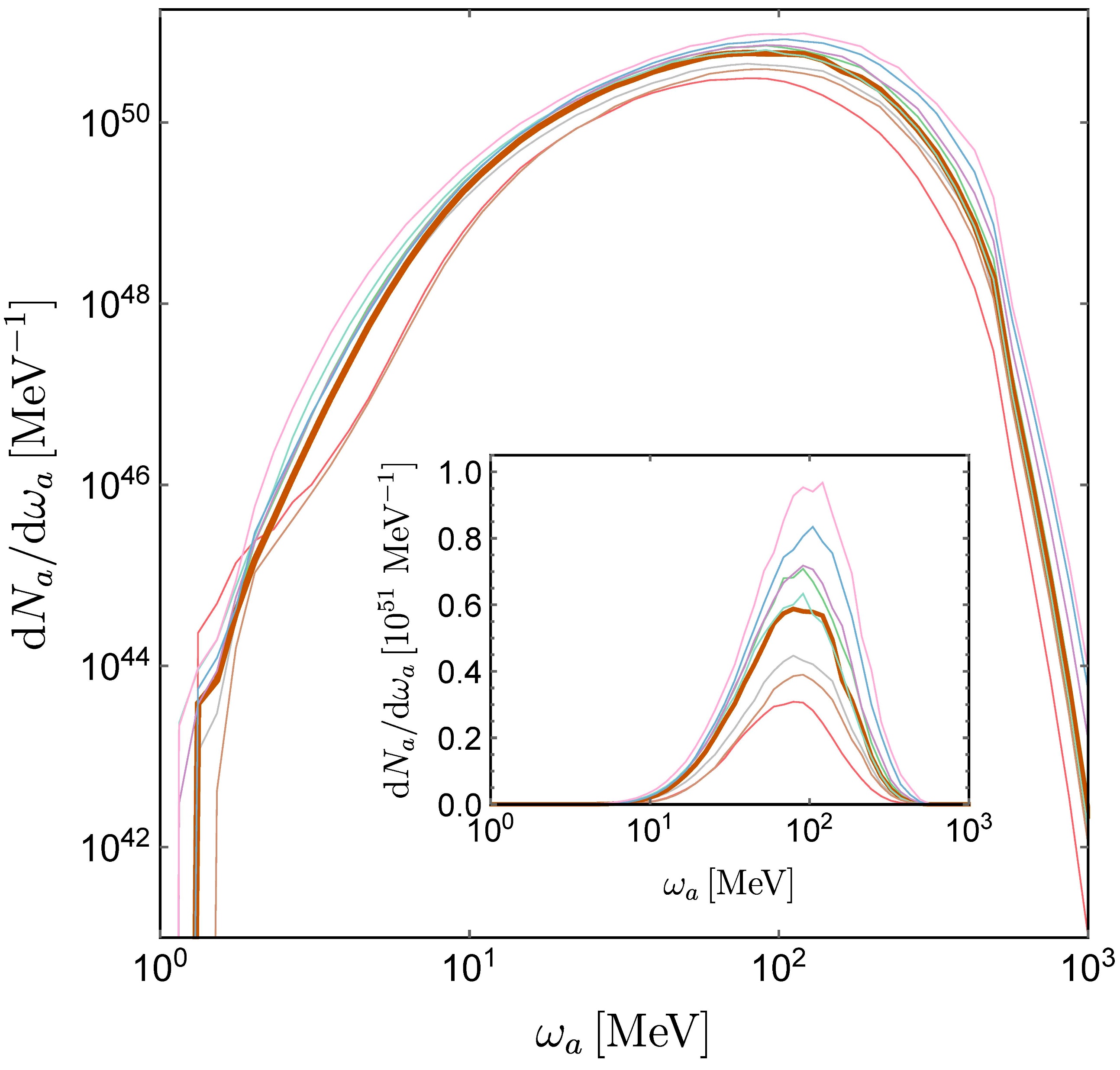 NS profiles from Camelio, Dietrich, Rosswog & Haskell, PRD 103(2021)063014
ALP emission duration of 1 second (duration of GW emission).
Our analysis based on the bold orange curve (not extreme profiles).
7
[Speaker Notes: Gravitational trapping NOT considered in this calculation.]
ALP spectra
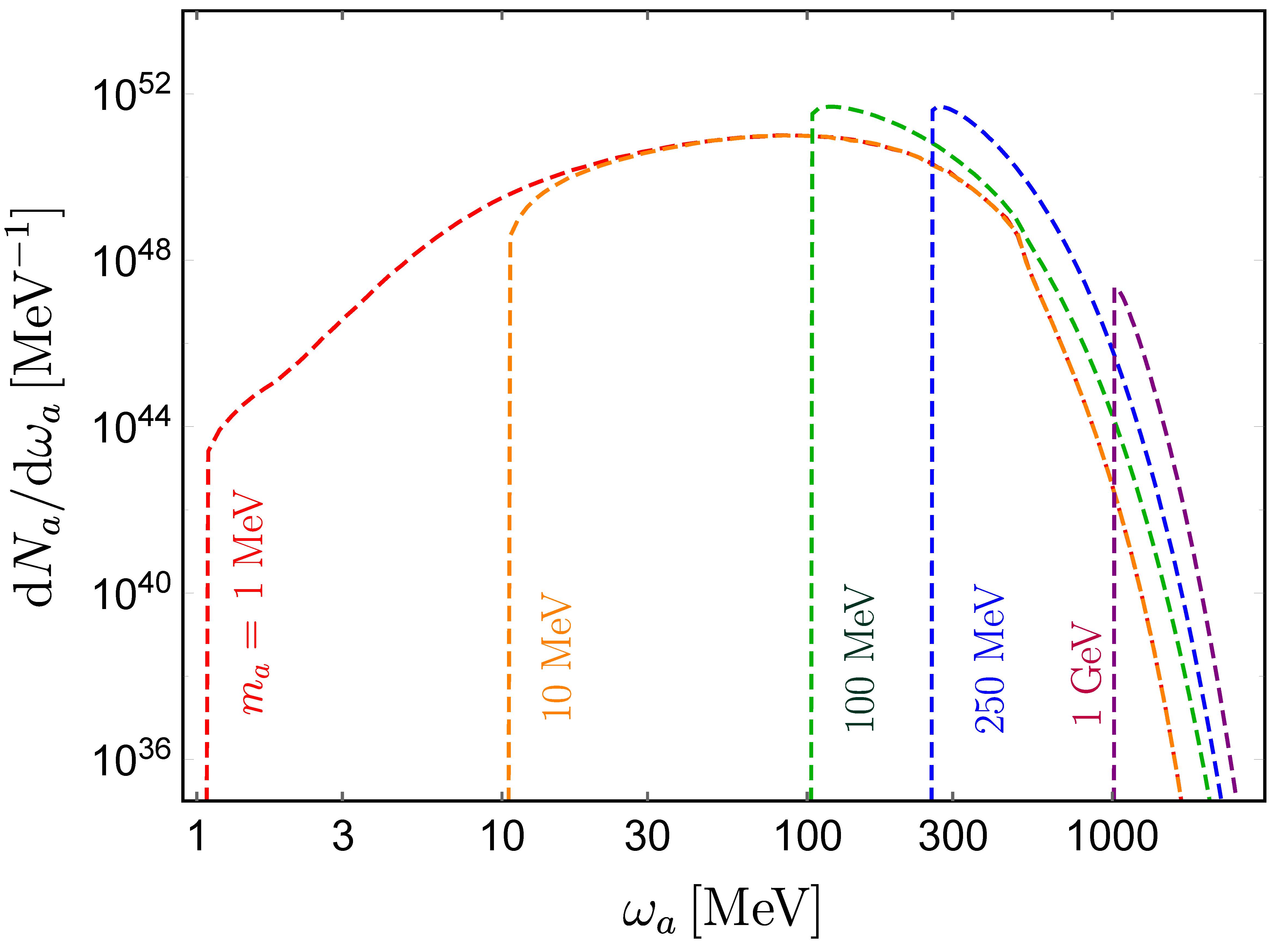 8
ALP spectra: gravitational trapping
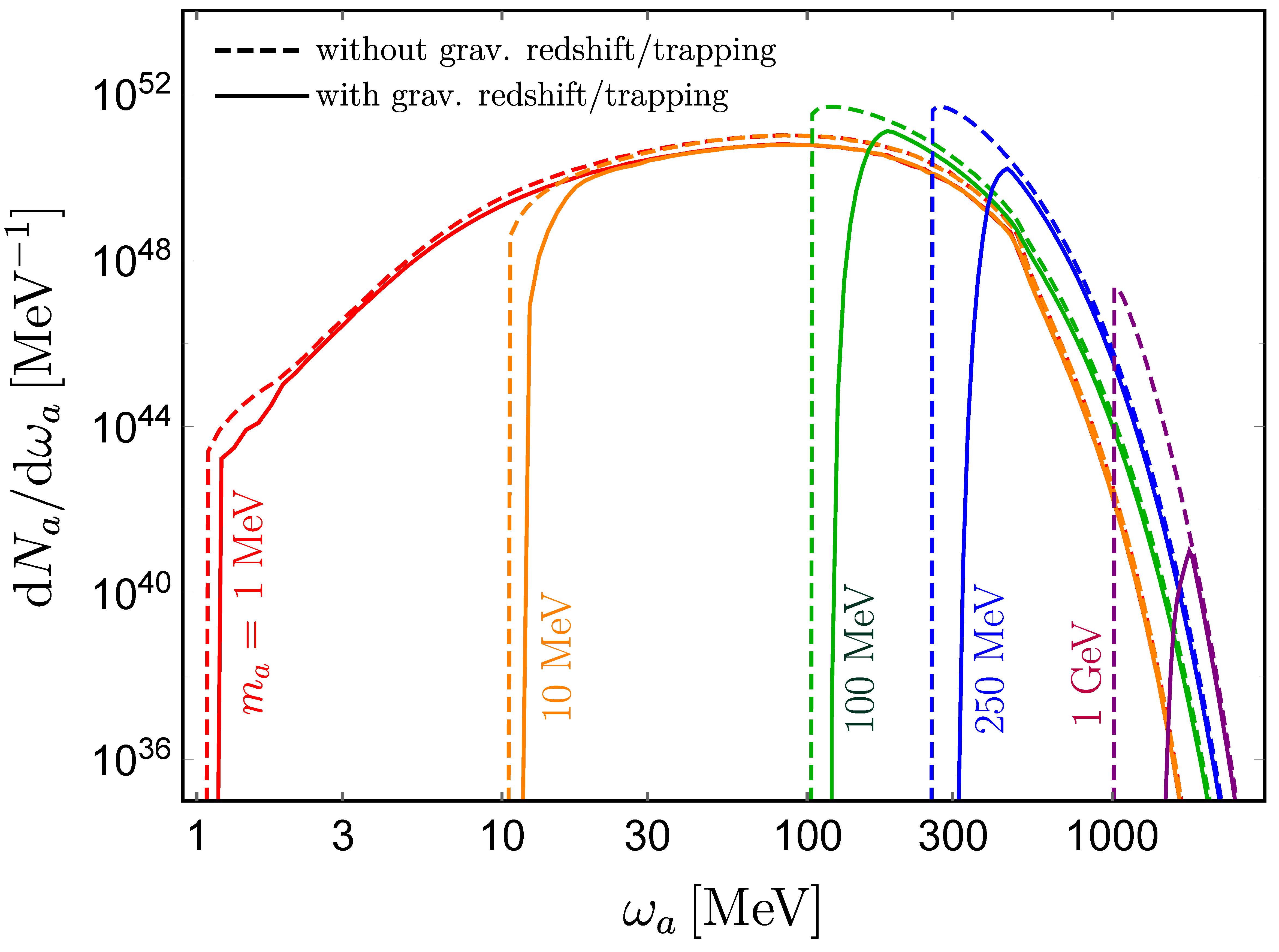 Effectively, there is lower cutoff on the momentum of ALP.

More important for heavy ALP.
Gravitational trapping effect for spernovae:Lucente, Carenza, Fischer, Giannotti & Mirizzi, JCAP12(2020) 008
9
ALP spectra: Primakoff vs coalescence
Caputo, Janka, Raffelt & Vitagliano, PRL128(2022)221103
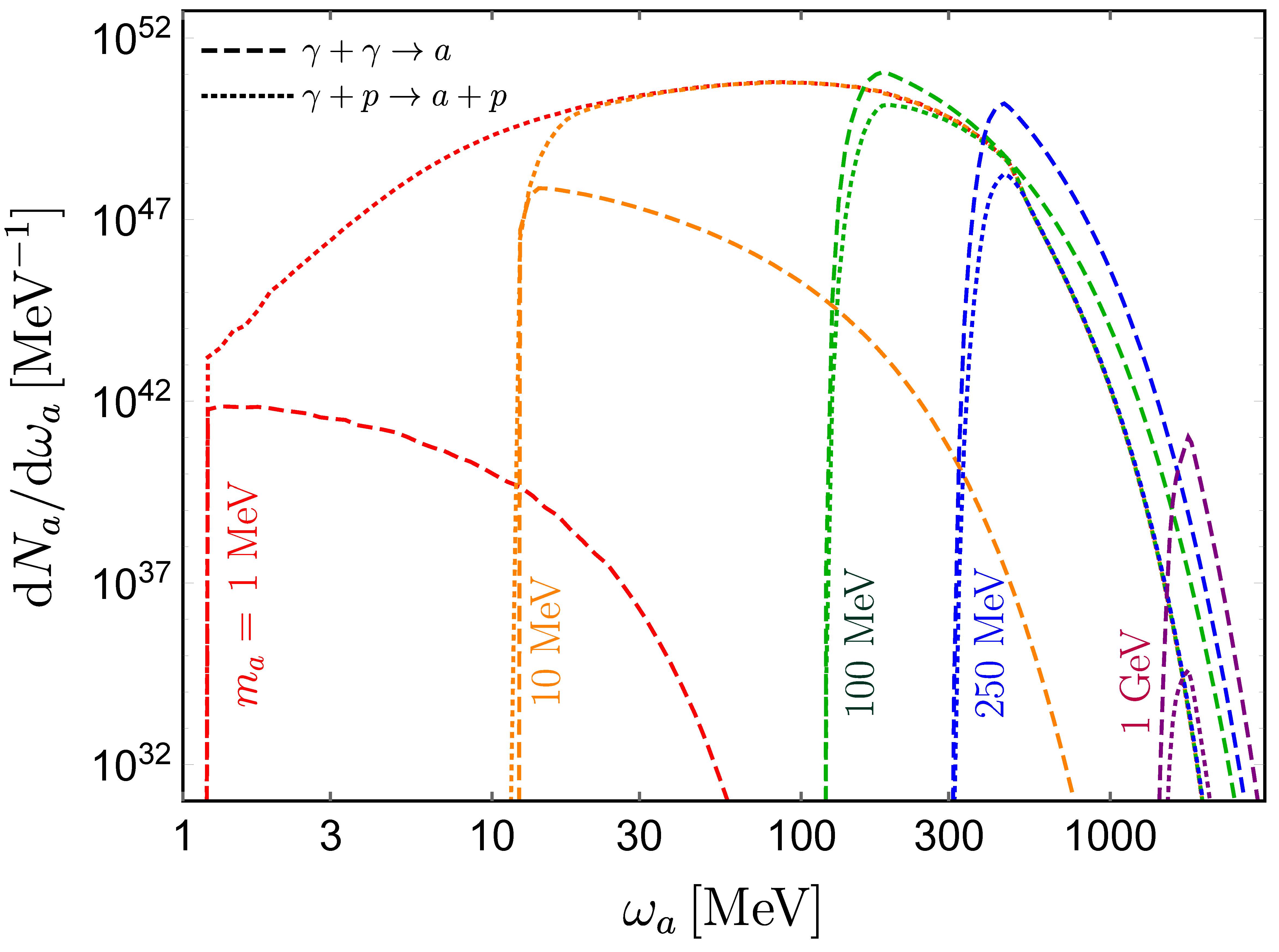 10
ALP decay: geometry
Jaeckel, Malta & Redondo, PRD98(2018)055032Ferreira, Marsh & Muller, JCAP11(2022)057
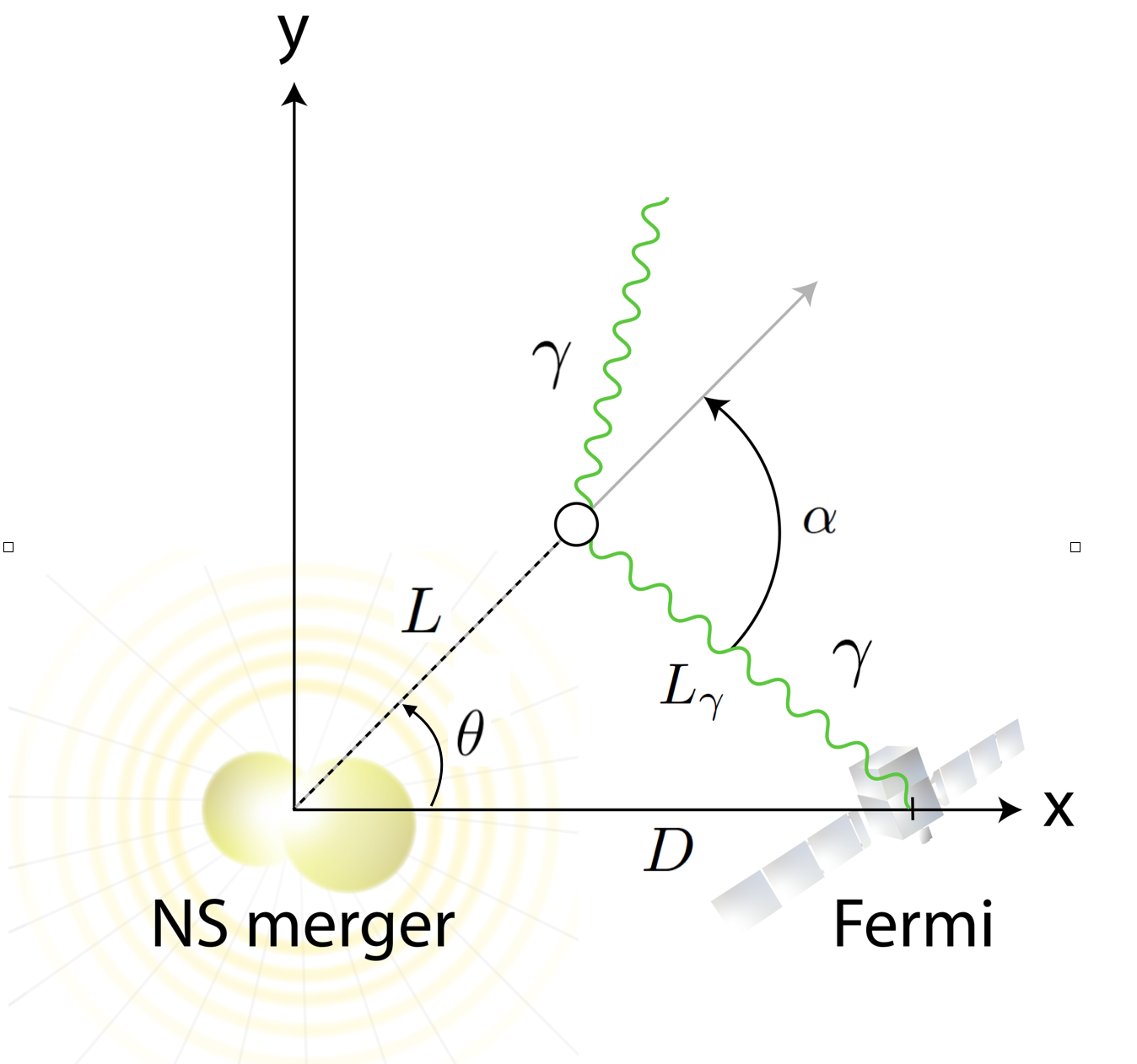 11
Photon spectra
Jaeckel, Malta & Redondo, PRD98(2018)055032Ferreira, Marsh & Muller, JCAP11(2022)057
Photon spectrum from the ALP spectrum
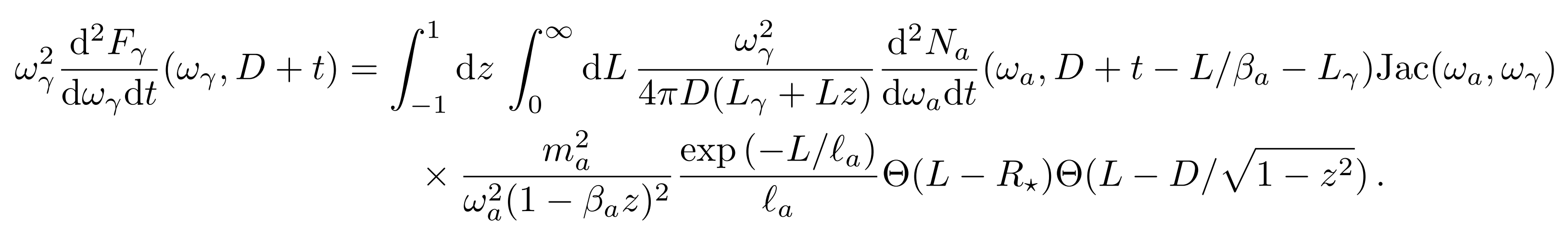 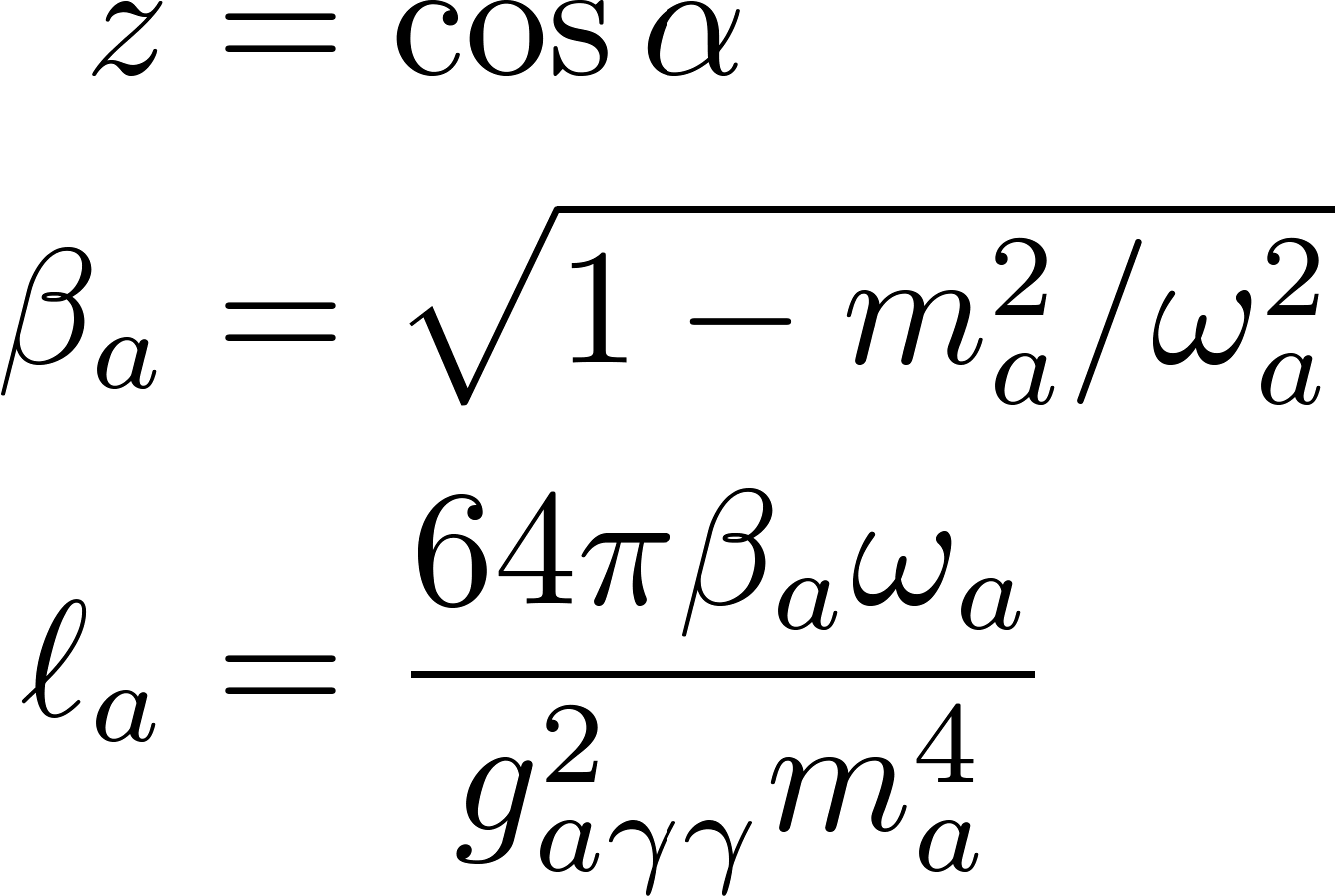 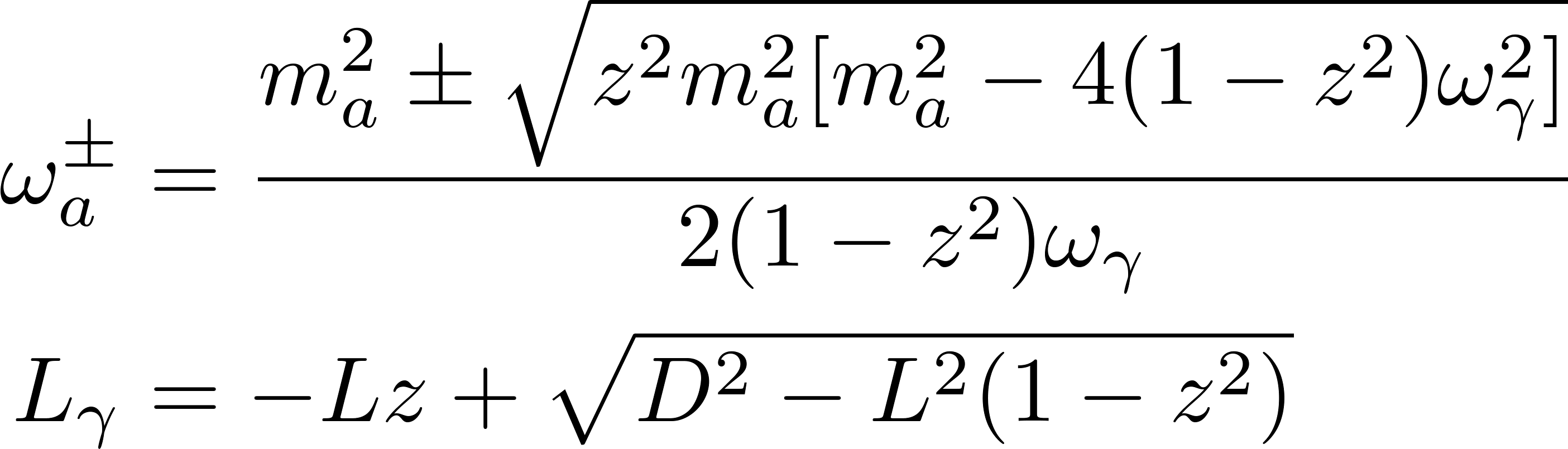 12
Jacobian: summing up two solutions
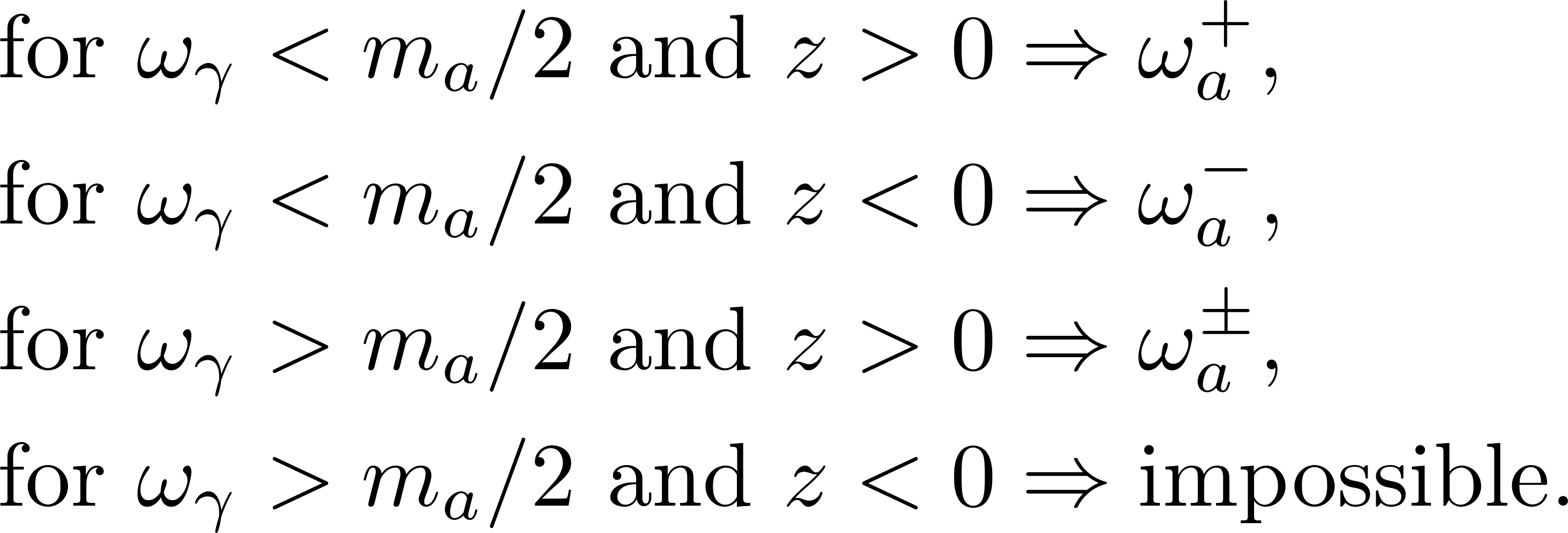 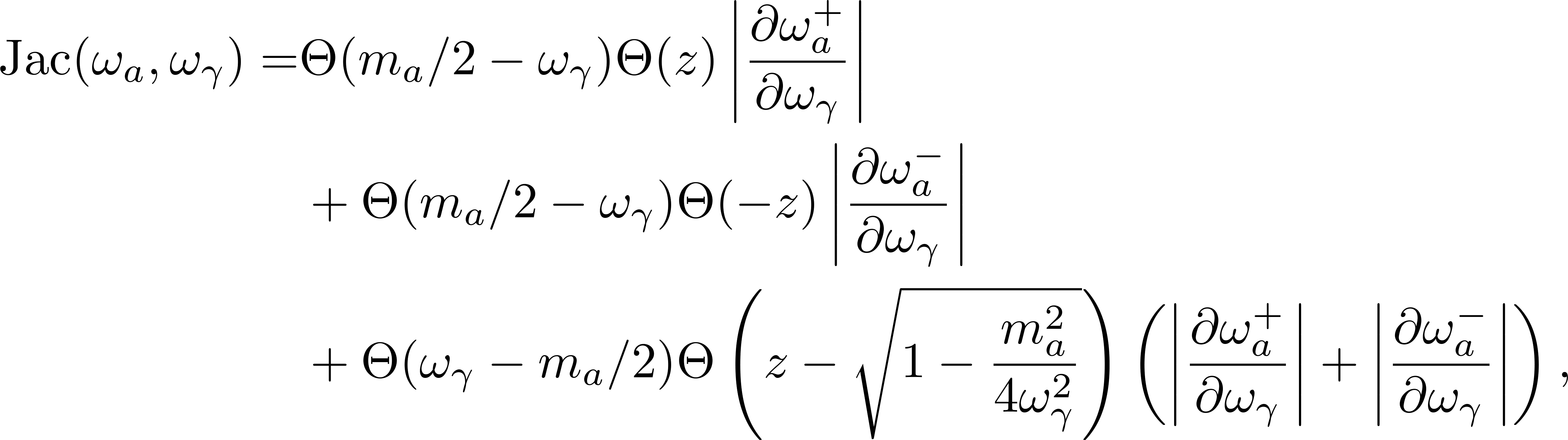 13
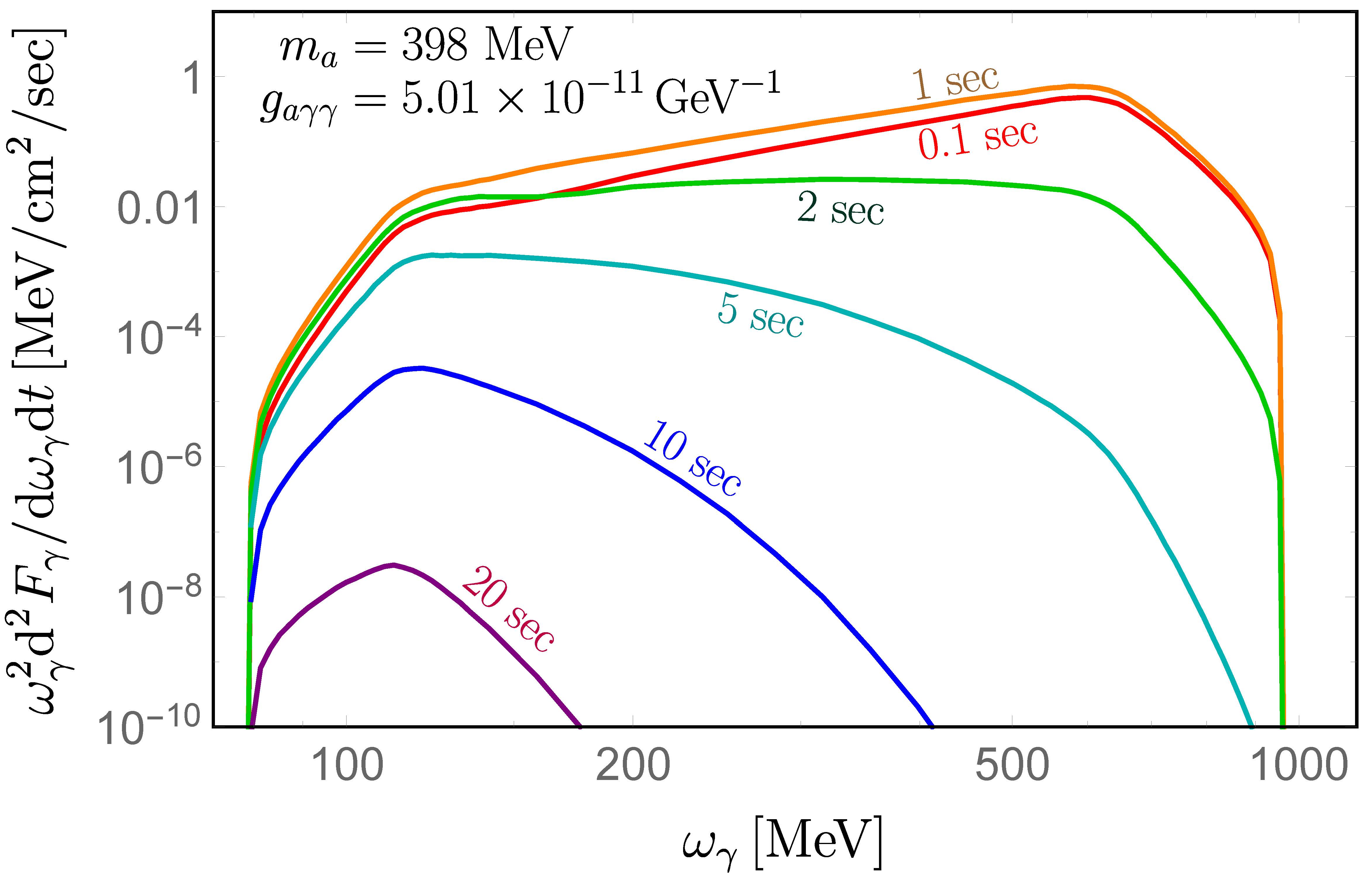 Photon spectra: example 1
ALP is relatively shorter-lived.
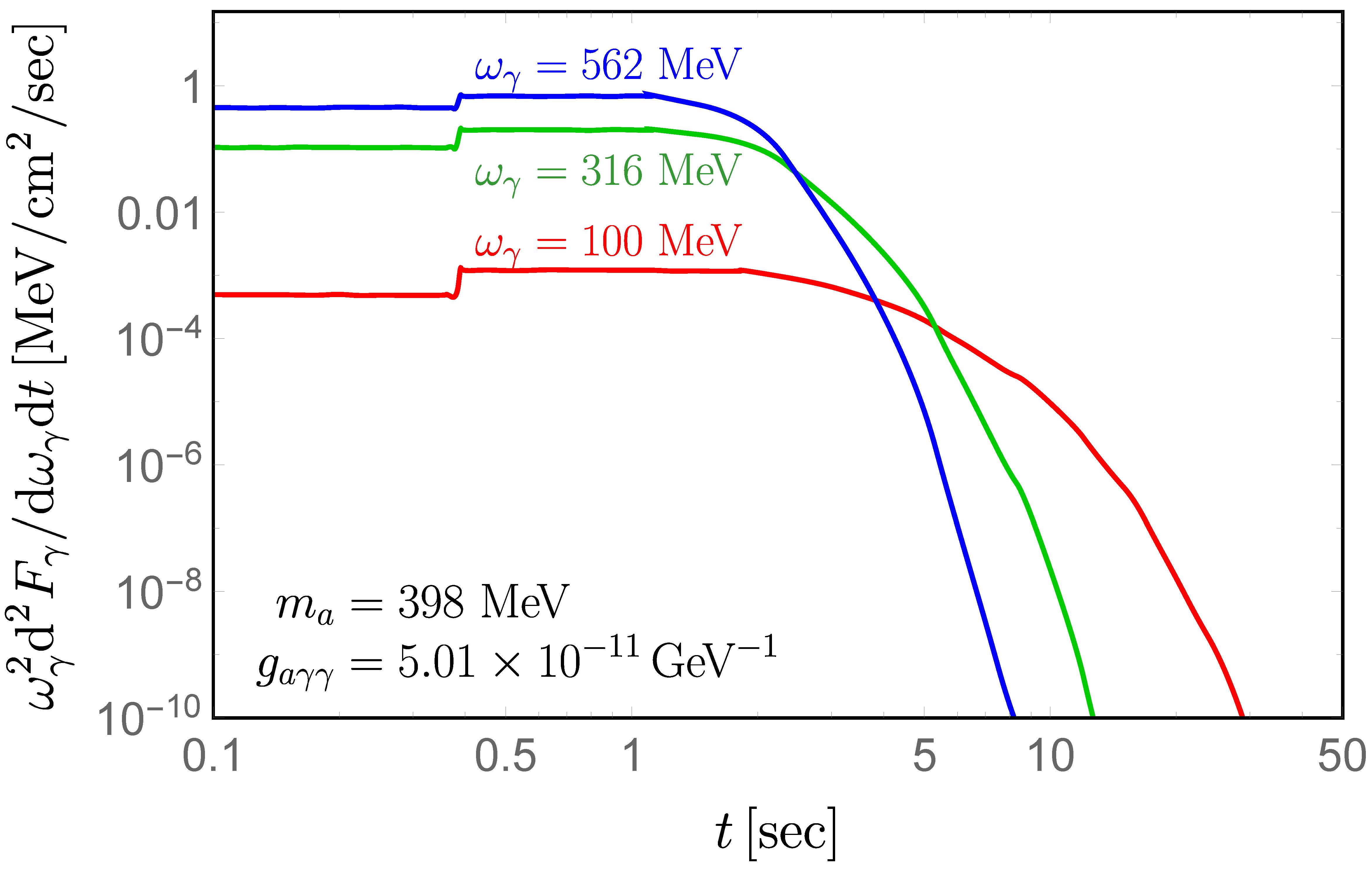 14
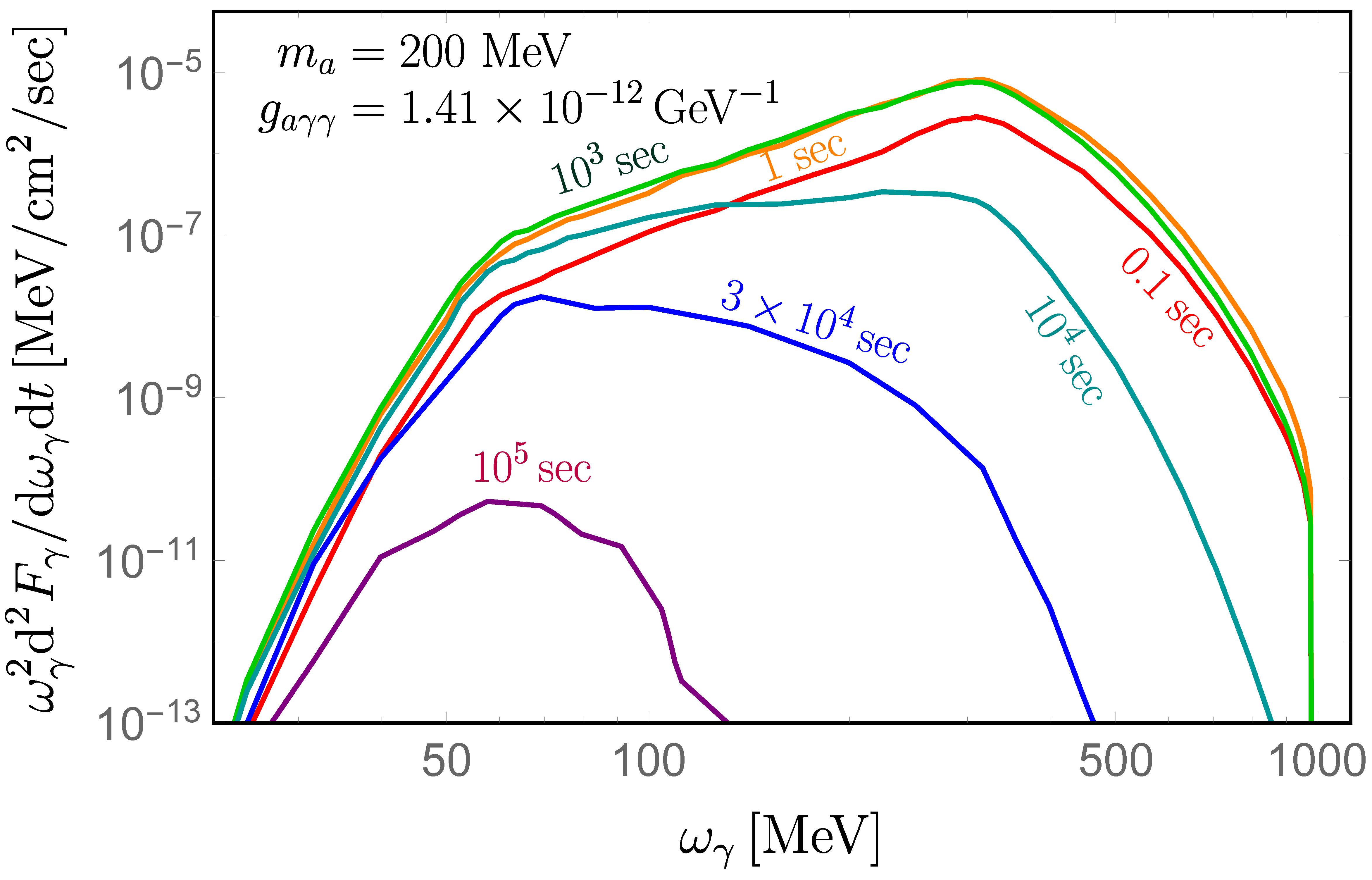 Photon spectra: example 2
ALP is relatively longer-lived.
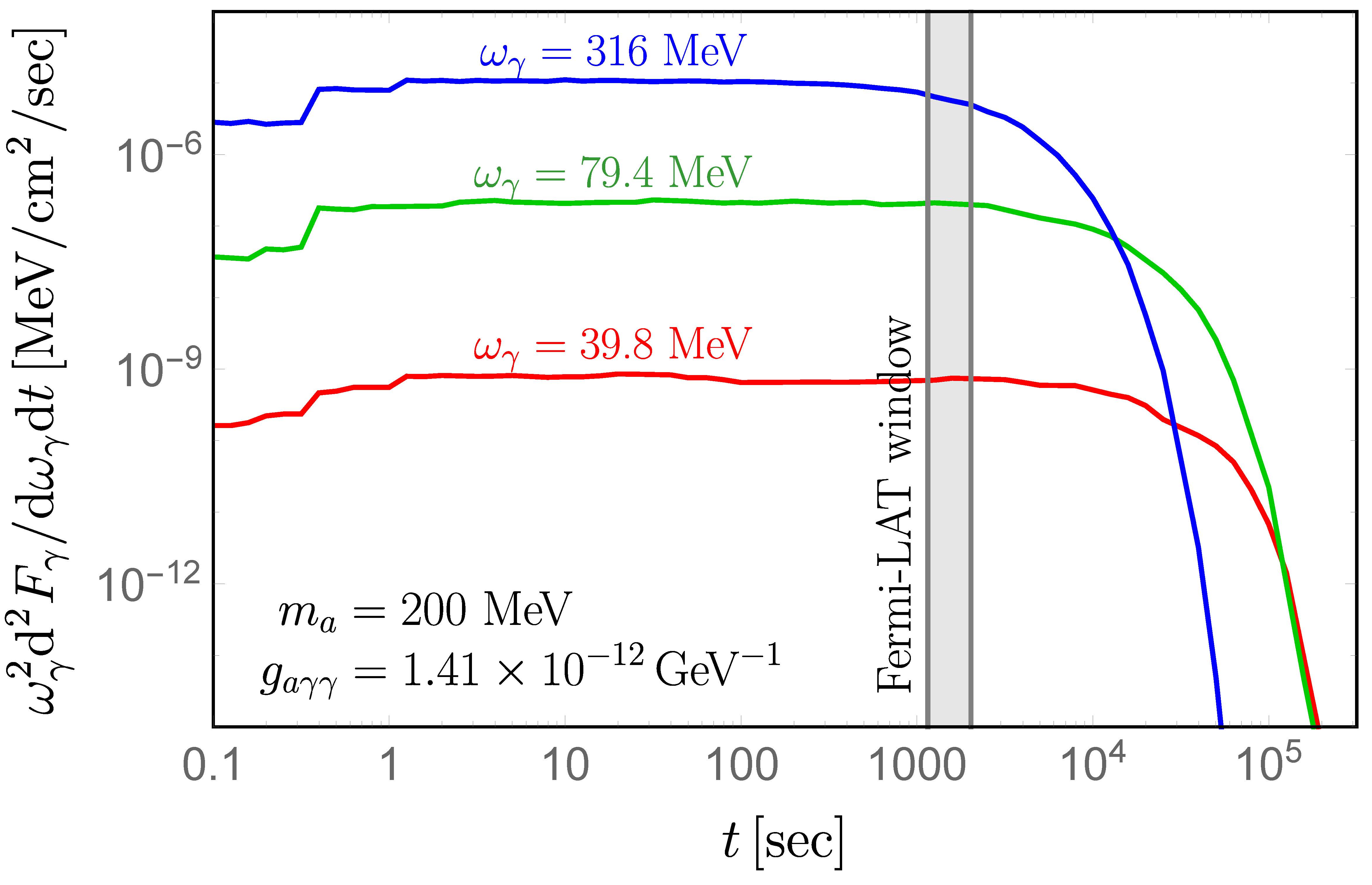 15
Astrophys.J.Lett. 848 (2017) 2, L12
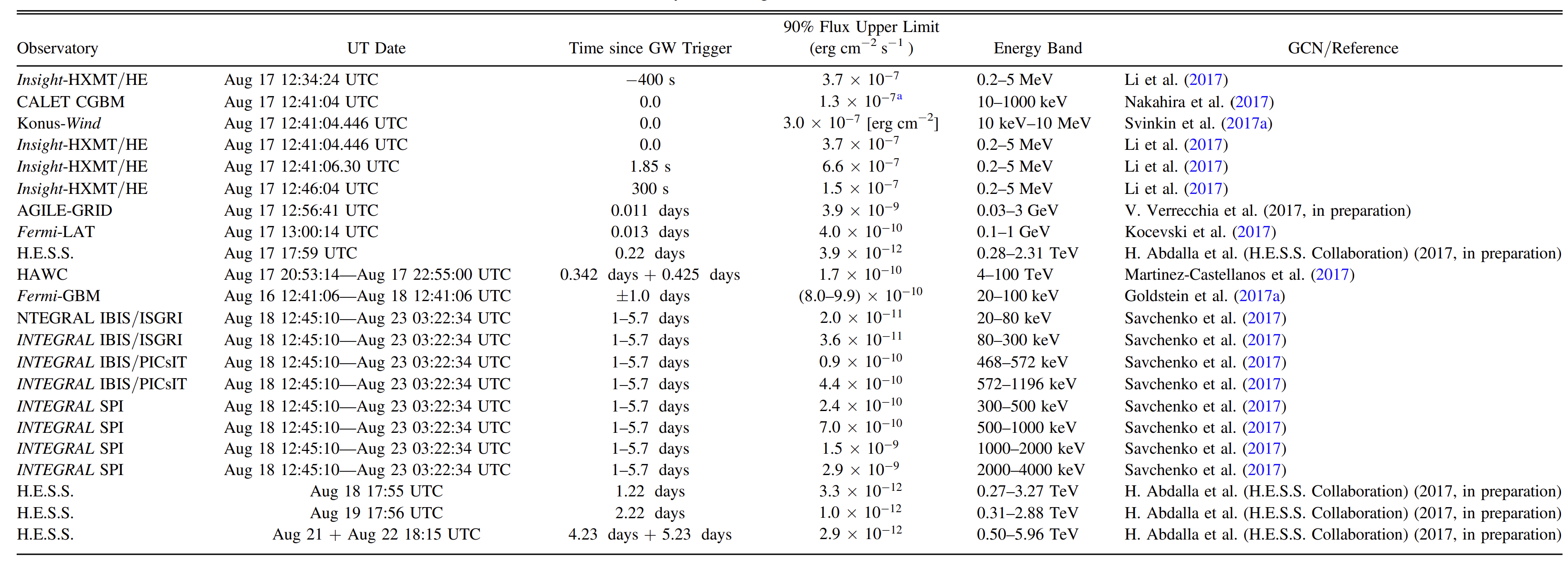 16
Fermi-LAT limit on GRB
Fermi-LAT, 1710.05450
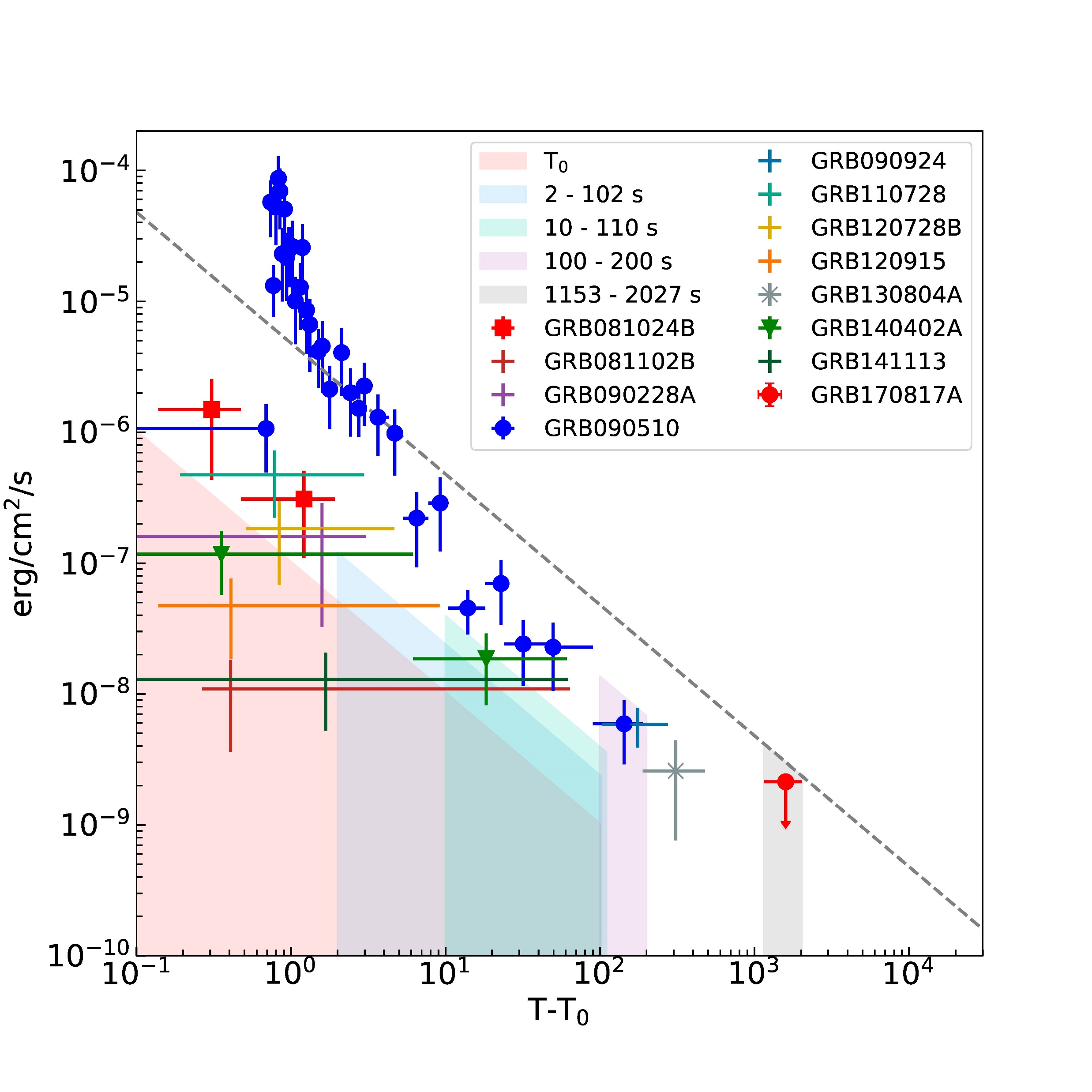 Fermi-LAT looked for GW170817 associated short GRBs.
Energy range: 100 MeV – 1 GeV
Time period:tGW + 1153 s  tGW + 2027 s

Limit:4.5×10−10 erg/cm2/sec
17
NS merger limits on ALP
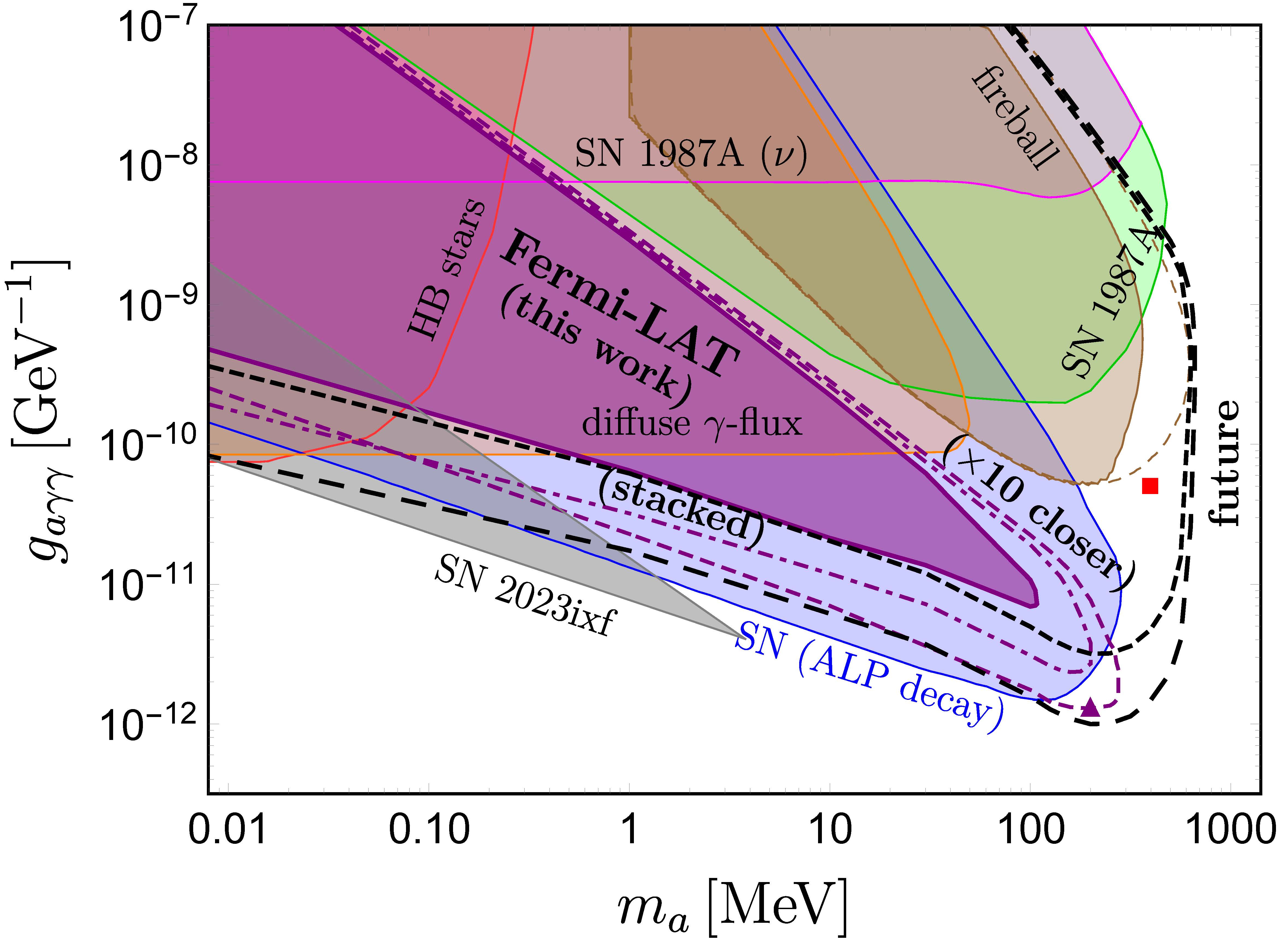 LESNe
SN decay limitJaeckel, Malta & Redondo, PRD98(2018)055032; Hoof & Schulz, JCAP03(2023) 054Fireball region & limit
Diamond, Fiorillo, Marques-Tavares, Tamborra & Vitagliano, PRL132(2024)101004Future prospectsAMEGO-X [2208.04990], e-ASTROGAM [1711.01265], PANGU [1407.0710], AdEPT [1311.2059], APT [PoS ICRC2021(2021)655], GAMMA-400 [Phys.Atom.Nucl.80(2017)1141], GECCO [2112.07190]
18
Fireball in supernovae & NS mergers
Diamond, Fiorillo, 
Marques-Tavares & Vitagliano ’23;
Diamond, Fiorillo, 
Marques-Tavares, 
Tamborra & Vitagliano, 
PRL132(2024)101004
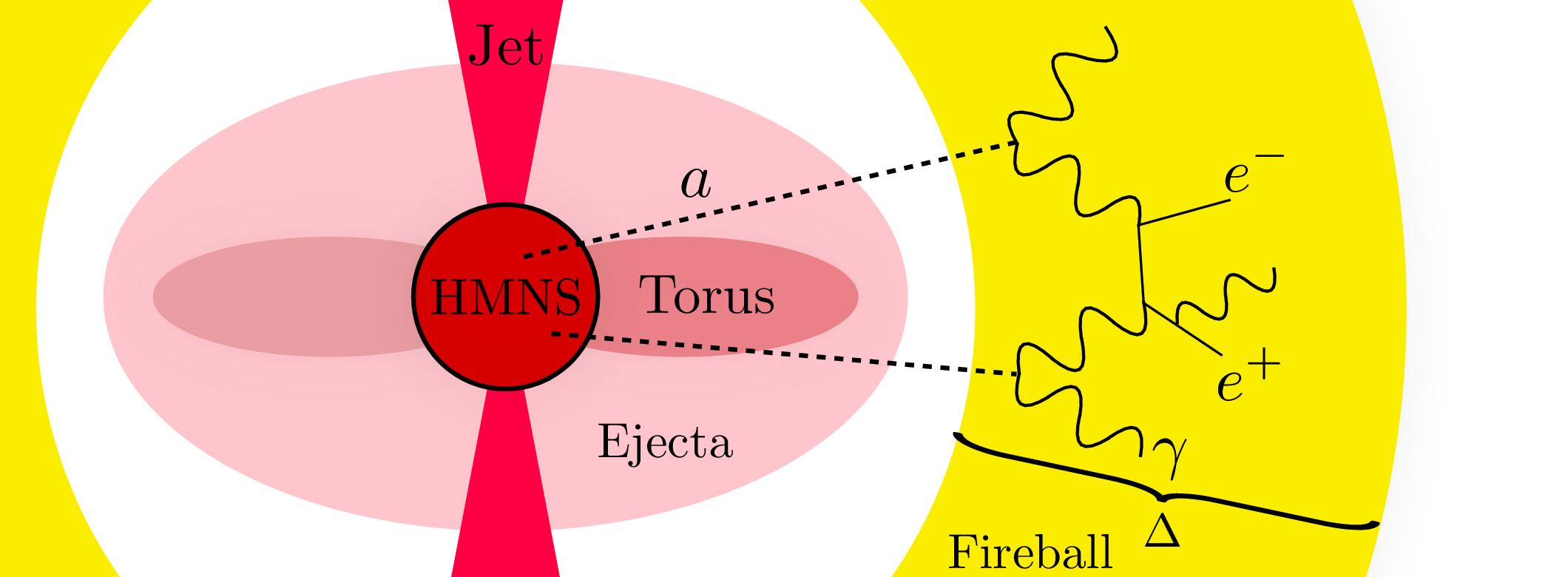 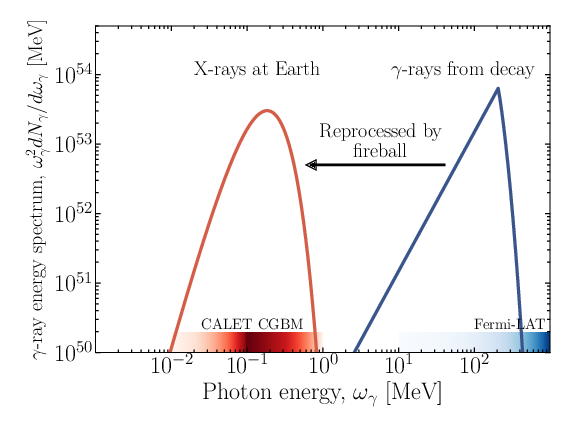 19
Future 𝛾-ray prospects
1711.01265
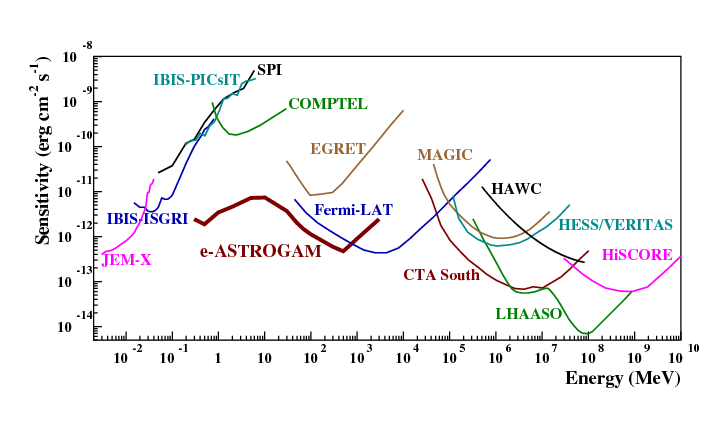 20
Some thoughts and progress
NS mergers limits on a light (photonic) scalar 𝘚(e.g. originating from left-right symmetric model)𝘚  𝛾𝛾 and/or 𝘚  mesons/𝜇+𝜇- 𝛾𝛾
White Dwarf merger limits on ALPs:less promising with respect to NS mergersphotons from ALP decays in the back direction?
21
Conclusion
NS mergers can be used to set limits on light particles, e.g. axion/ALP, from observations of multimessenger signals.

NS merger & supernova limits are largely complementary to each other (& also other limits).

In the future, we can do better!
Thank you！
22
Muons in NSs & supernovae
Energies of photons and neutrinos can reach well beyond 100 MeV in a newly born NS:
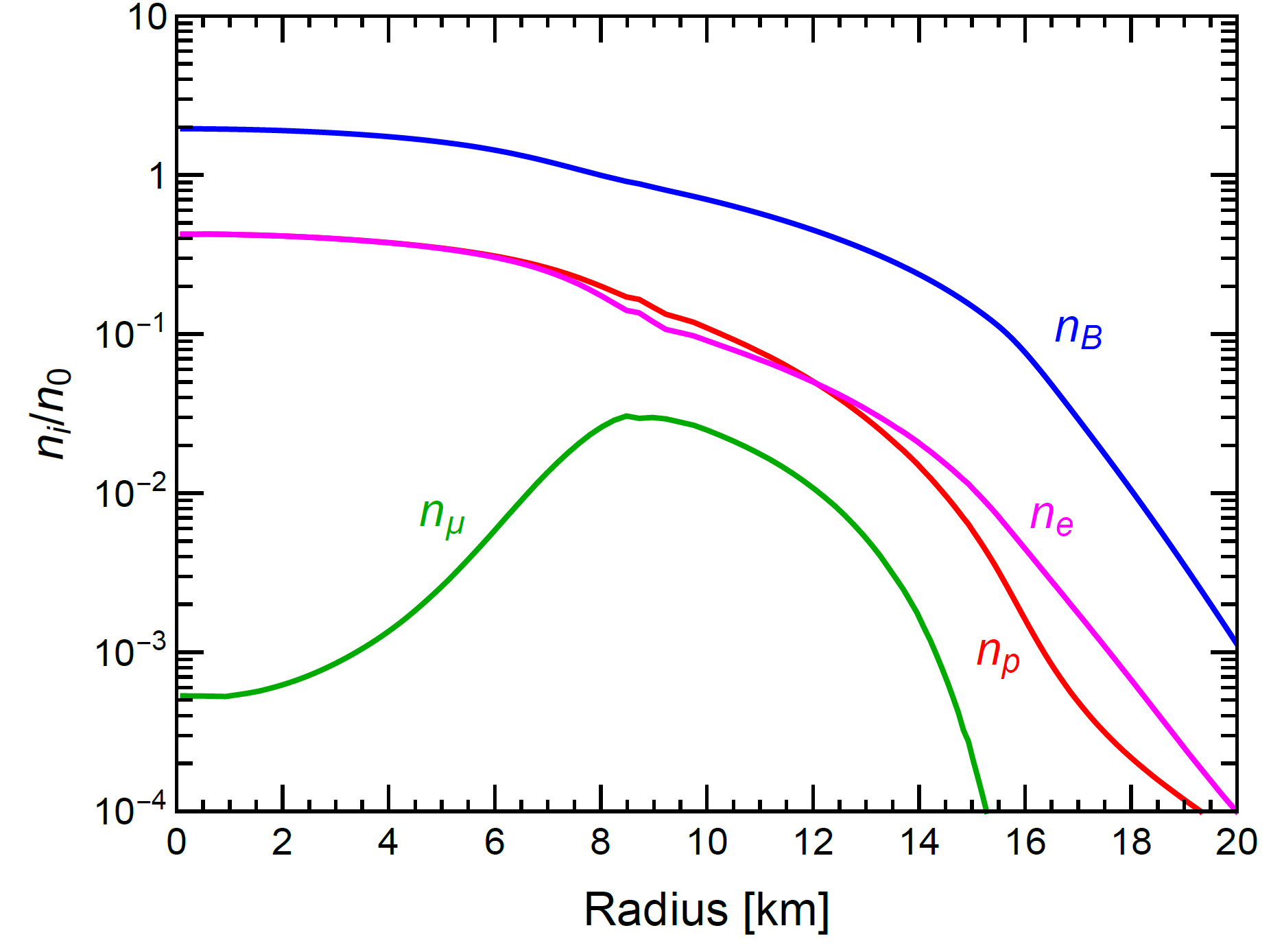 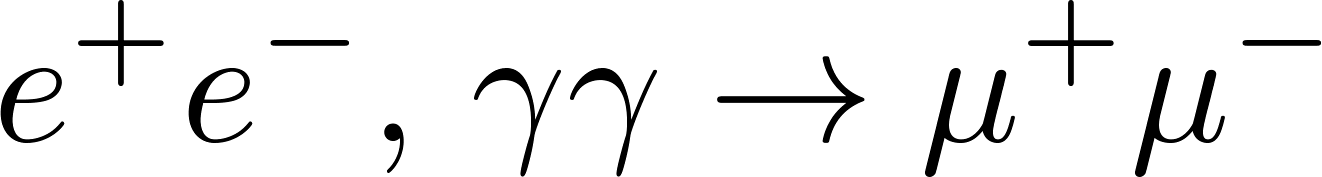 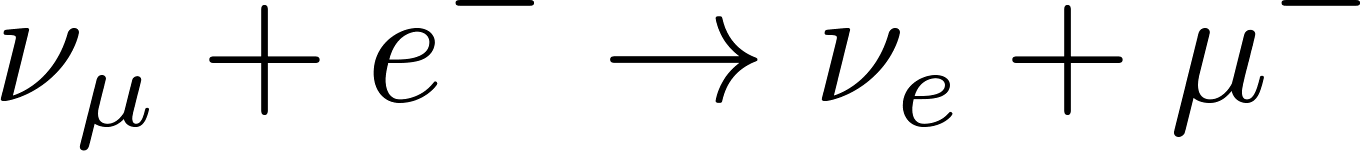 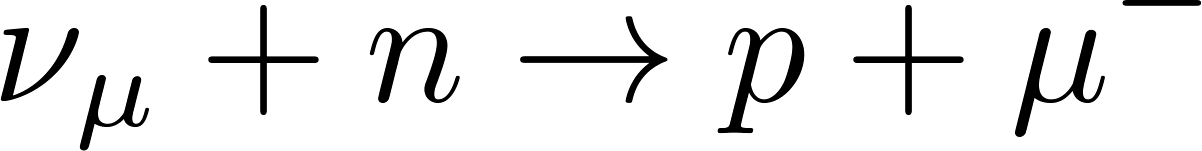 Bollig, Janka, Lohs, Martinez-Pinedo, Horowitz & Melson, PRL119(2017)242702;Bollig, DeRocco, Graham & Janka, PRL125(2020)051104;Croon, Elor, Leane & McDermott, JHEP01(2021)107;
Fischer, Guo, Martinez-Pinedo, Liebendorfer & Mezzacappa, PRD102(2020)123001
23